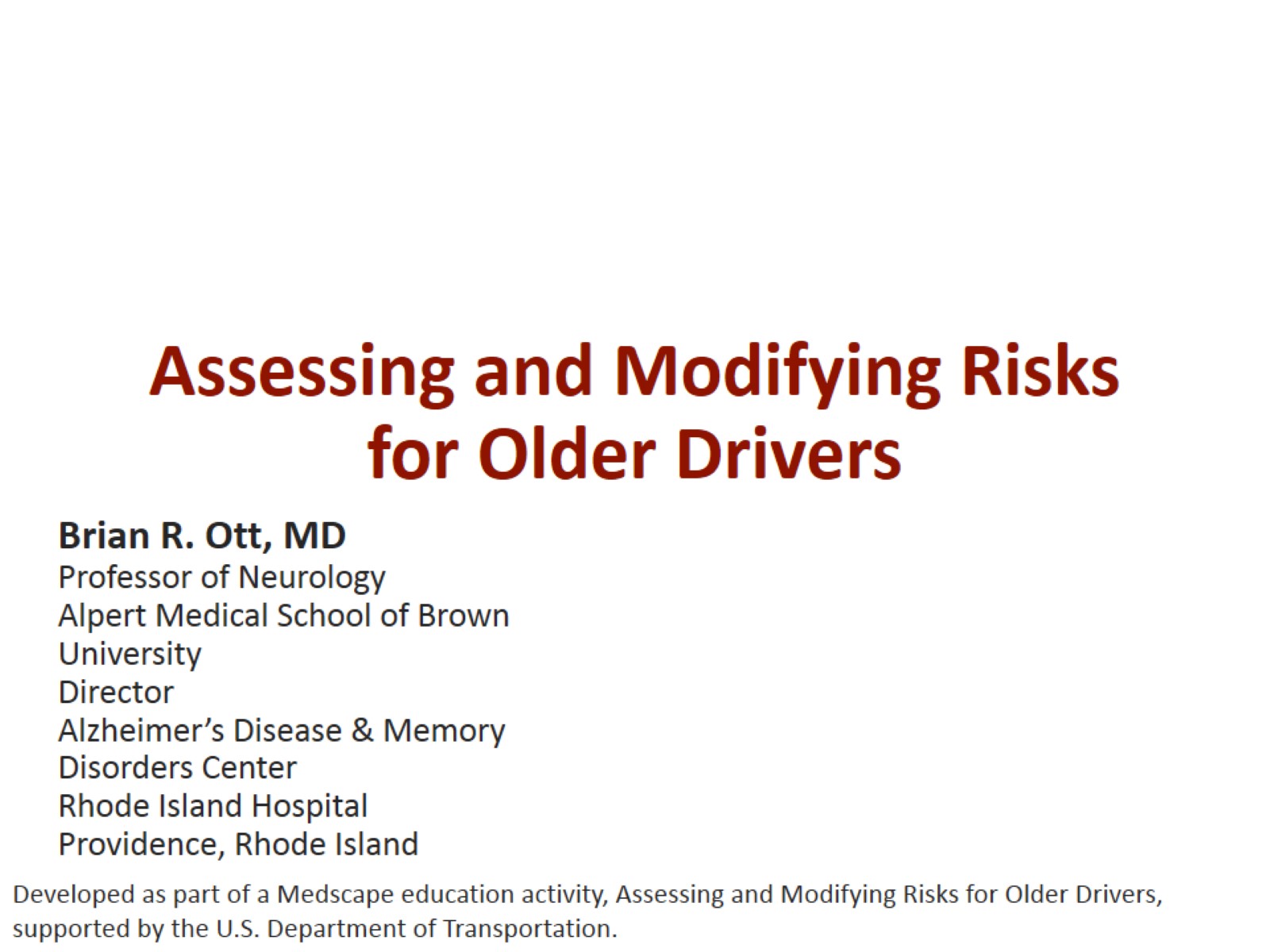 Assessing and Modifying Risks for Older Drivers
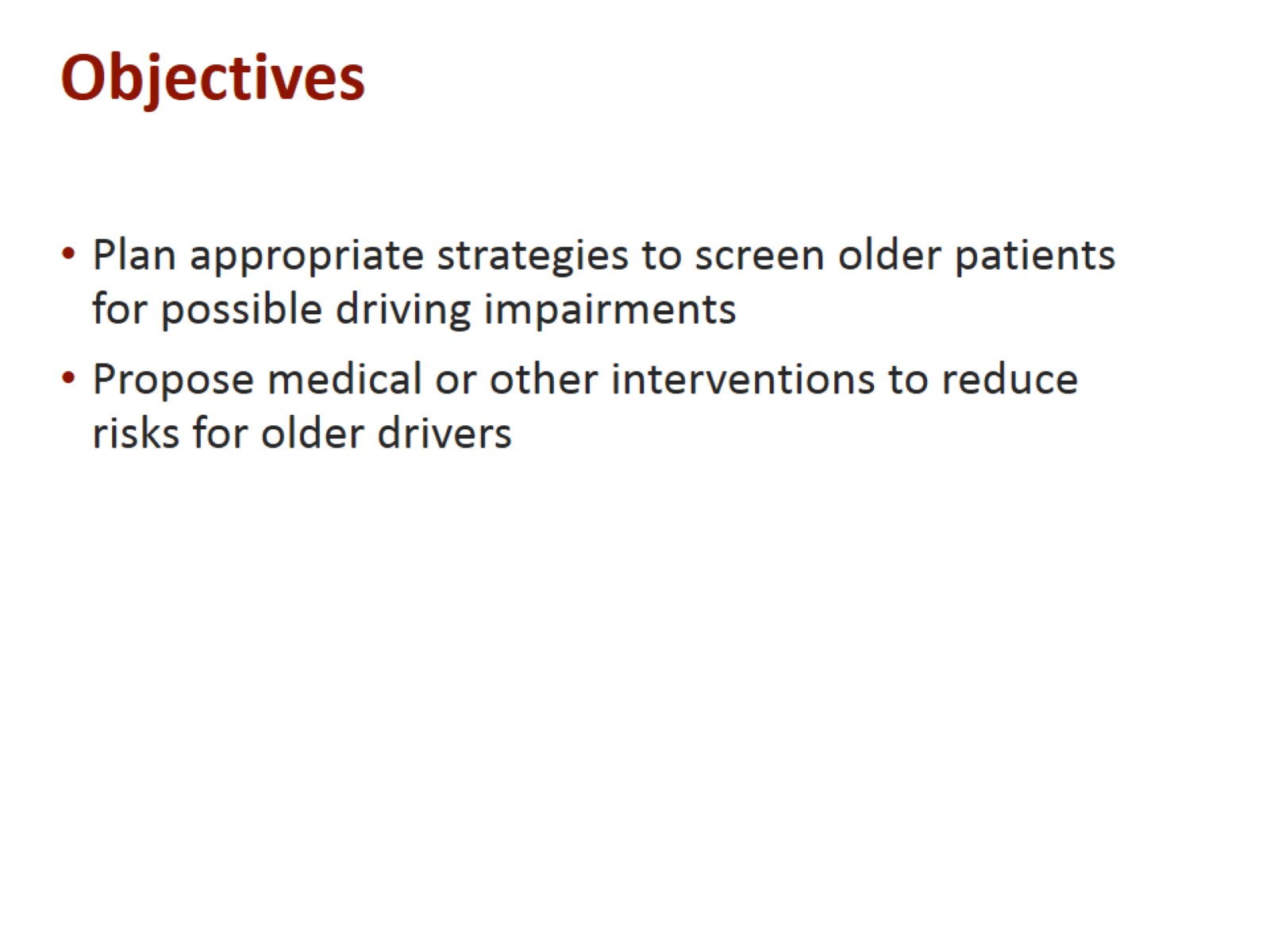 Objectives
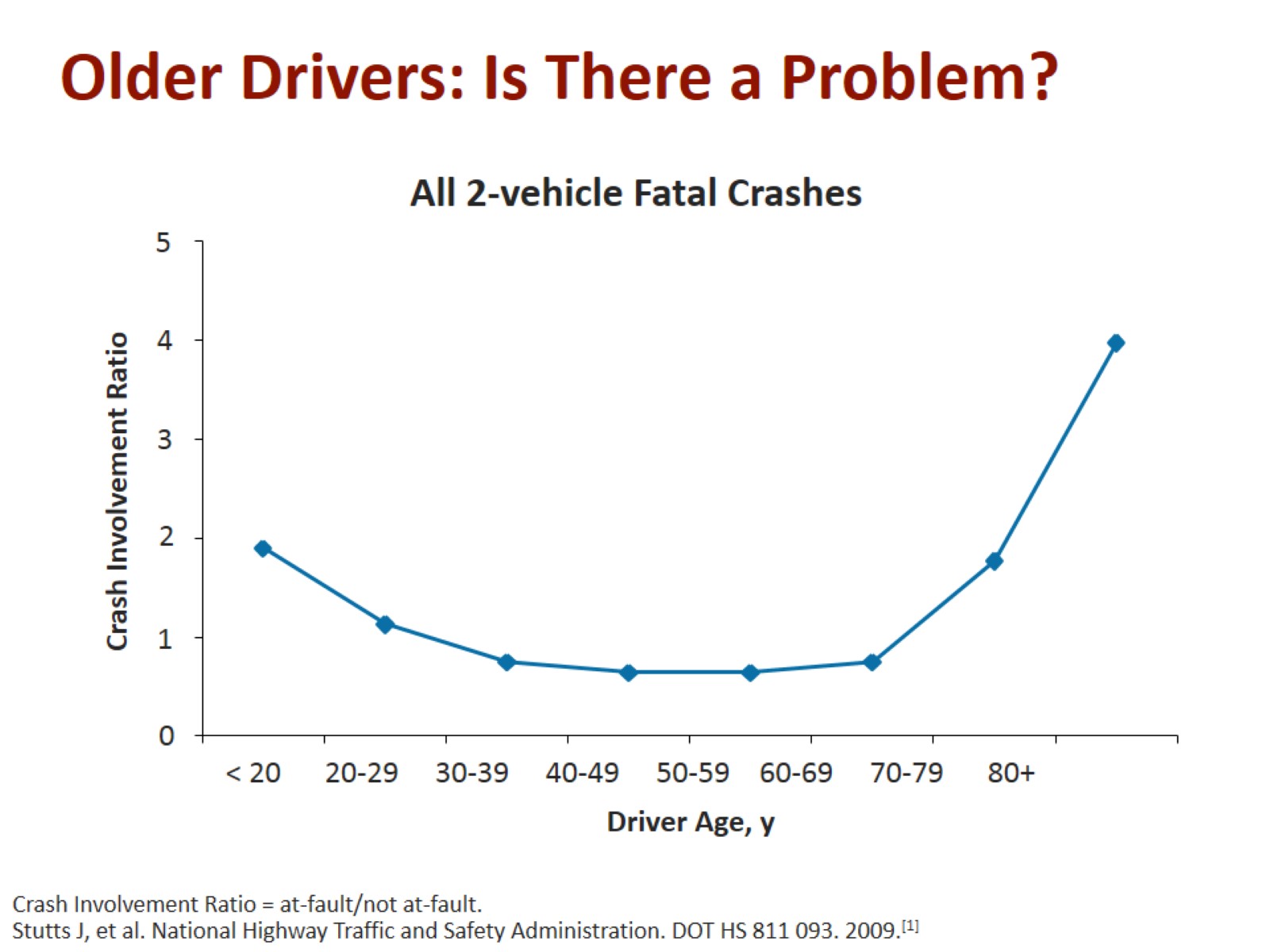 Older Drivers: Is There a Problem?
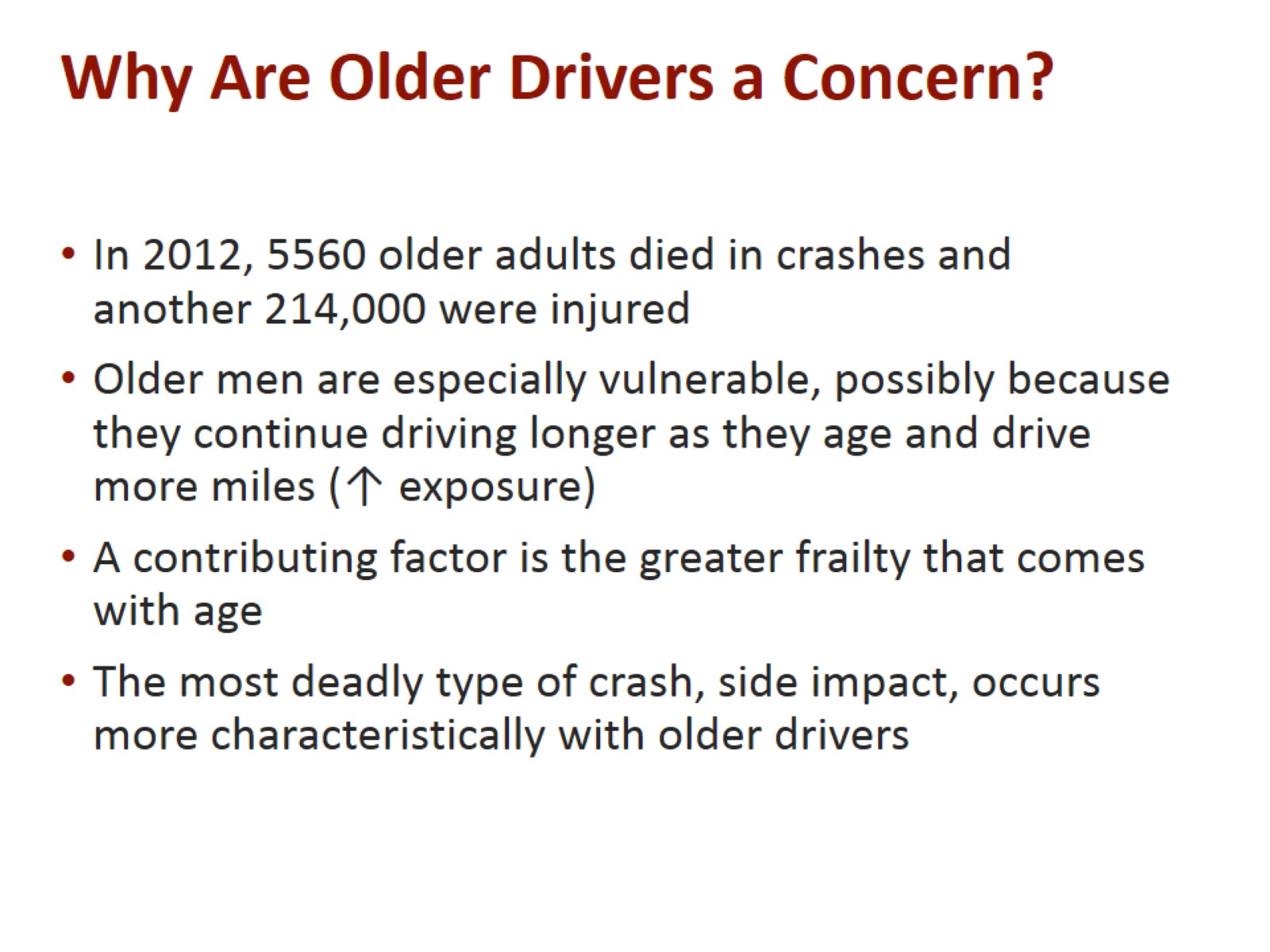 Why Are Older Drivers a Concern?
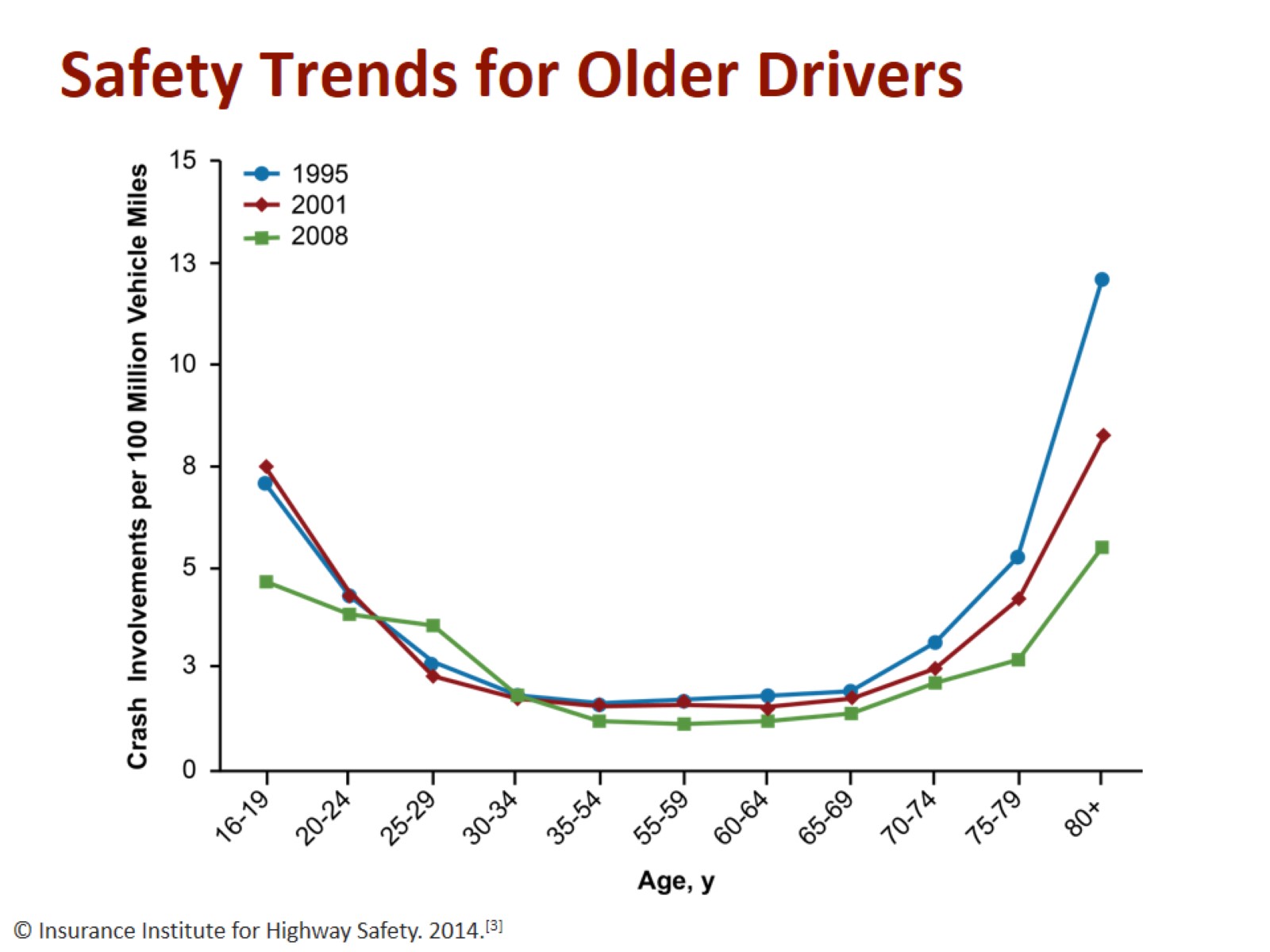 Safety Trends for Older Drivers
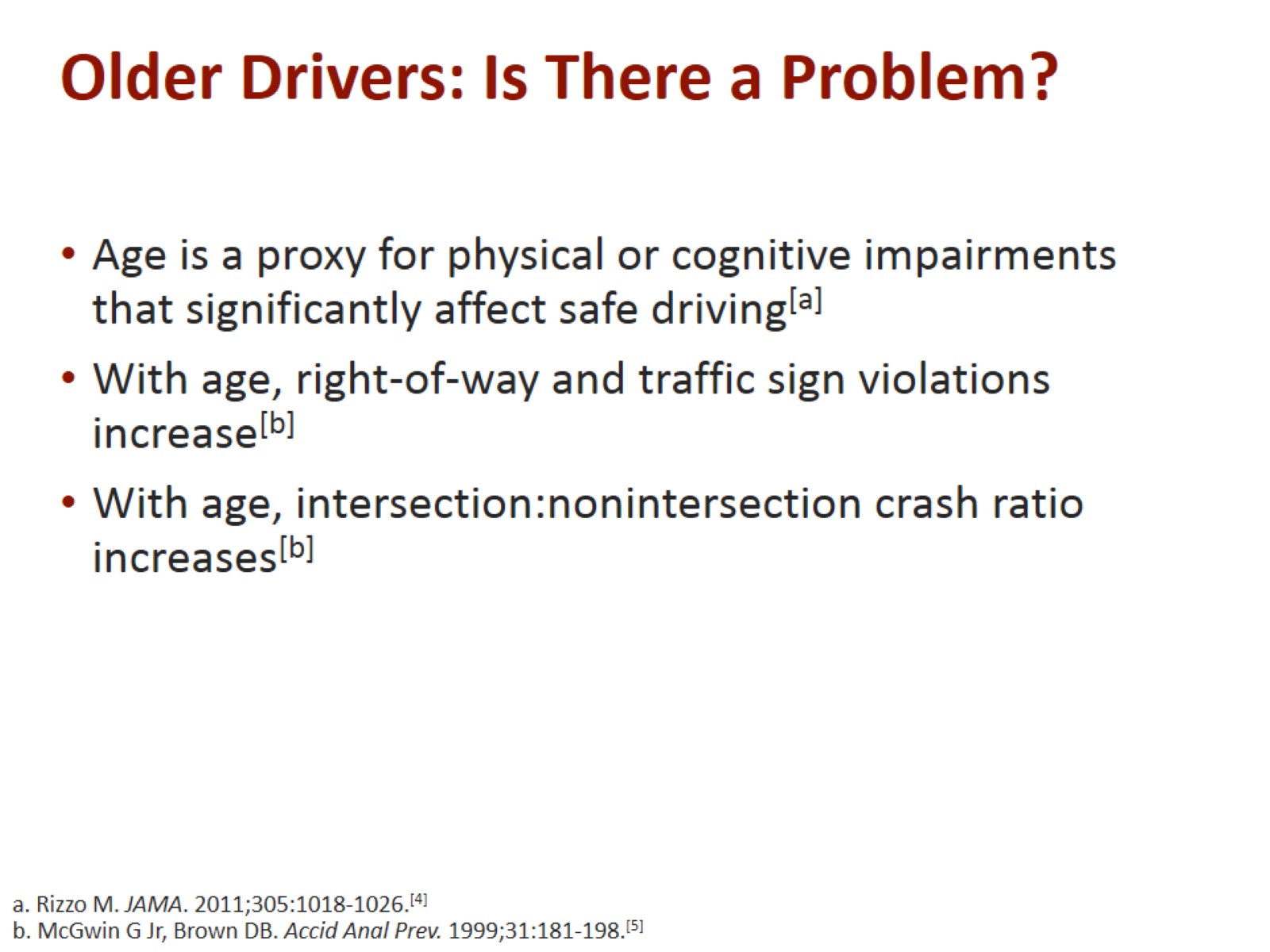 Older Drivers: Is There a Problem?
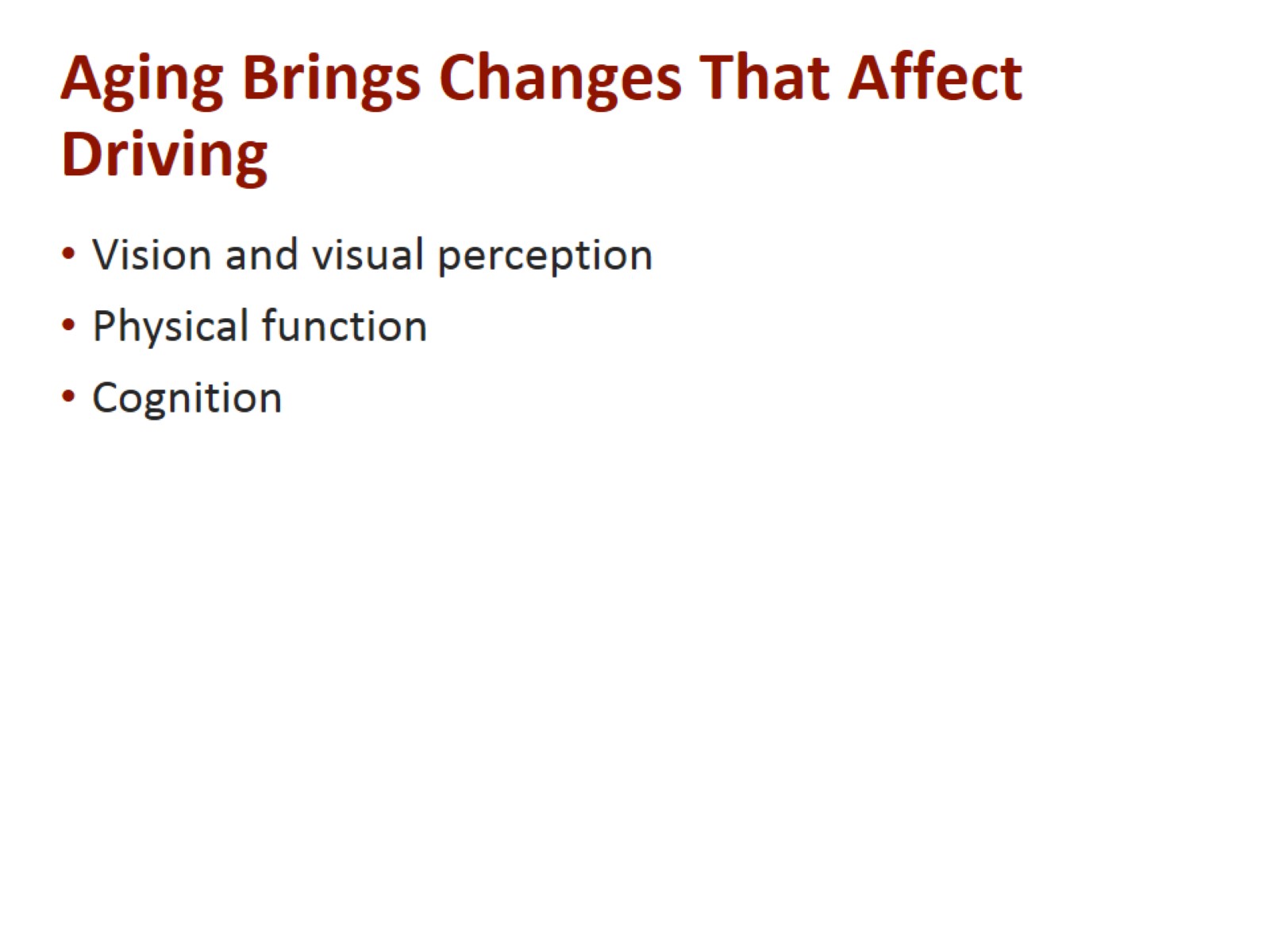 Aging Brings Changes That Affect Driving
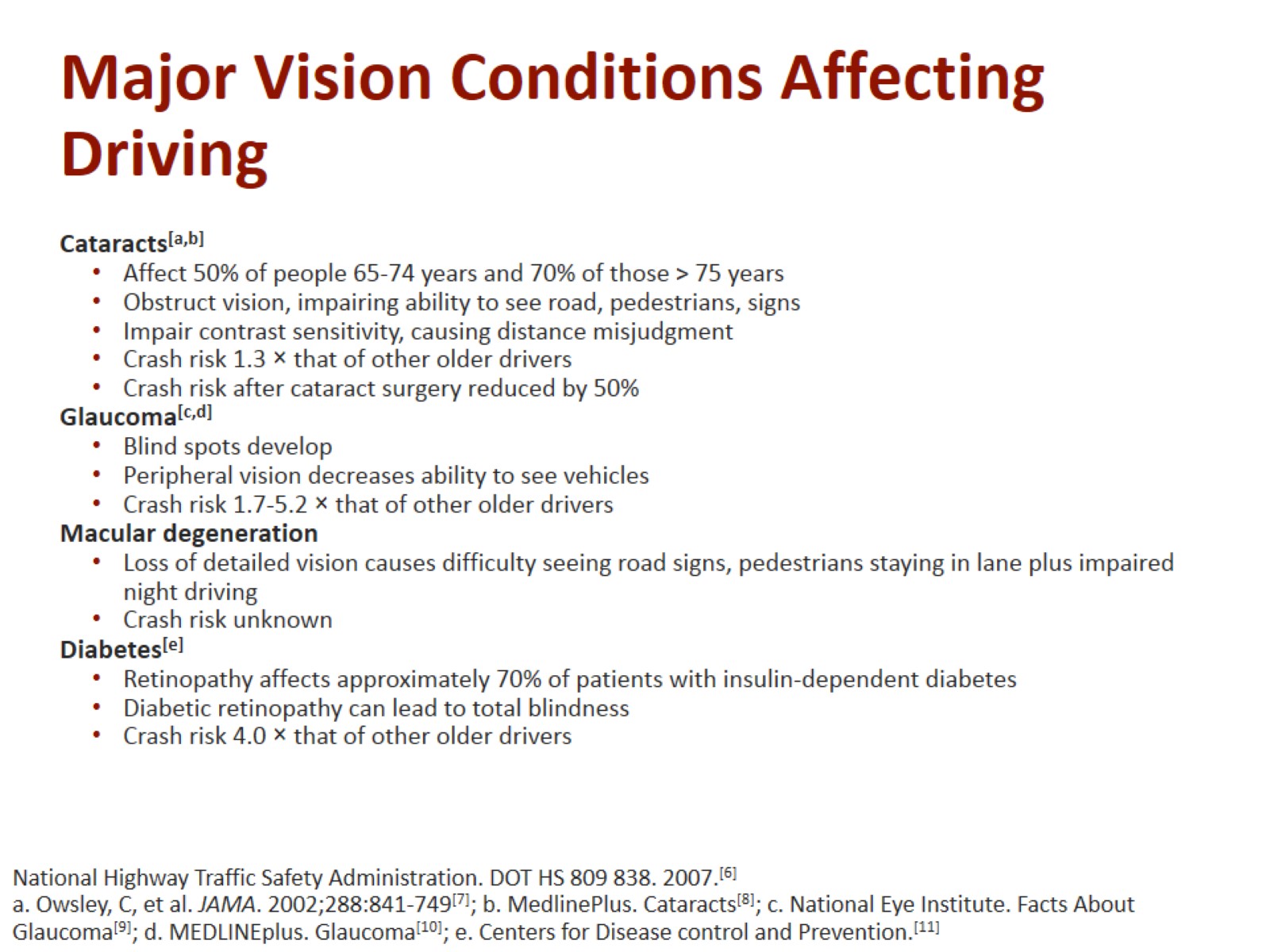 Major Vision Conditions Affecting Driving
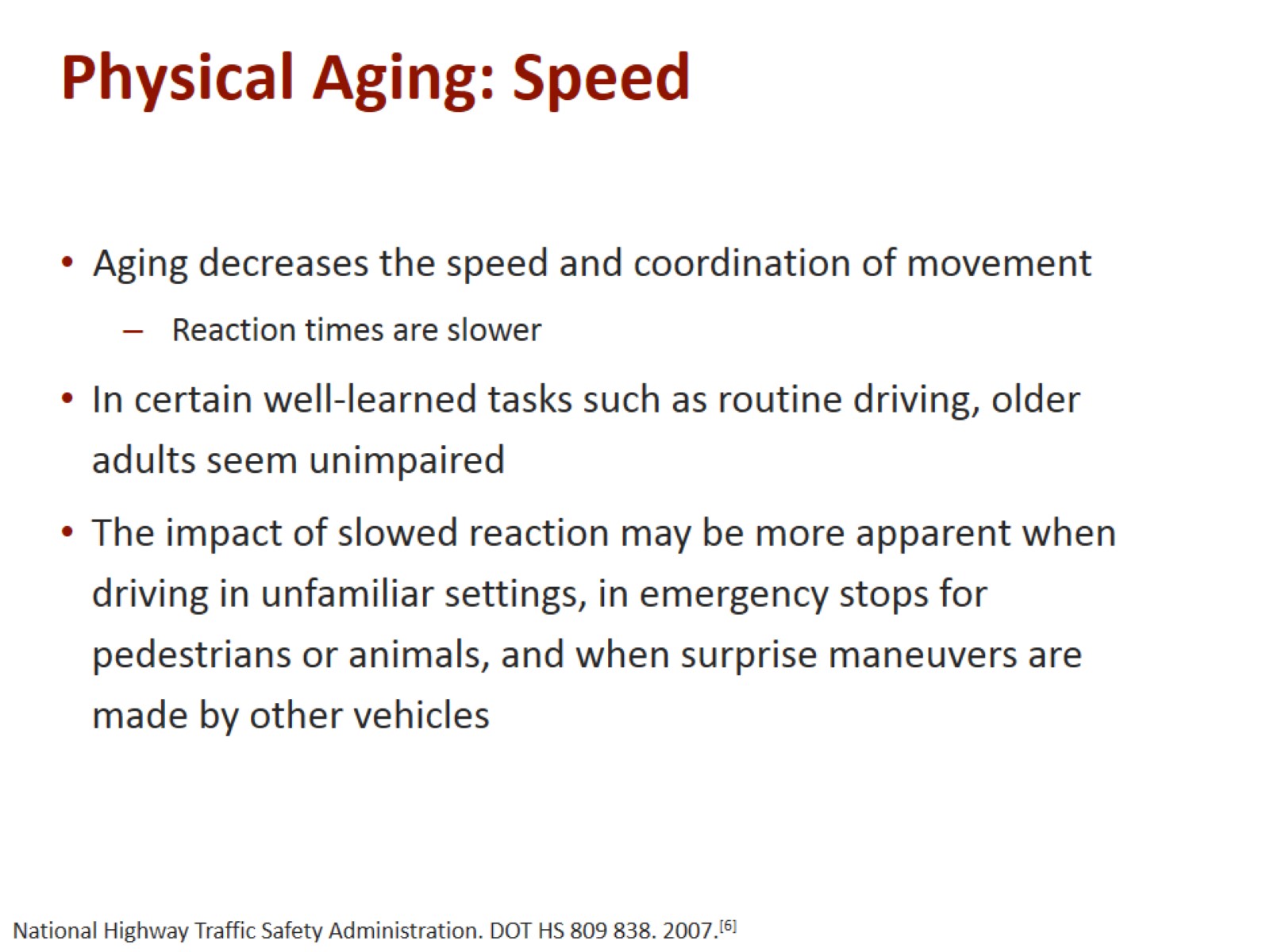 Physical Aging: Speed
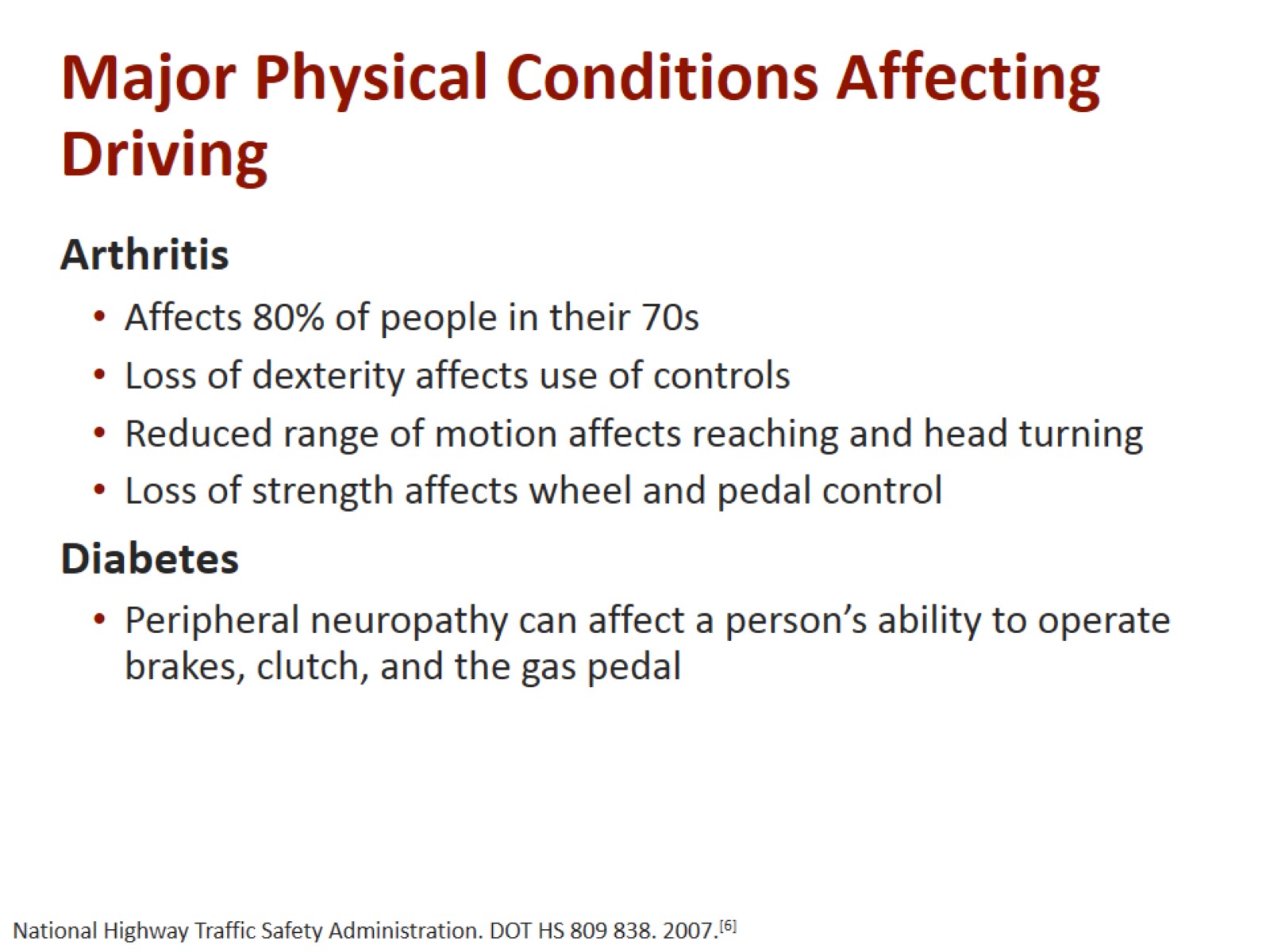 Major Physical Conditions Affecting Driving
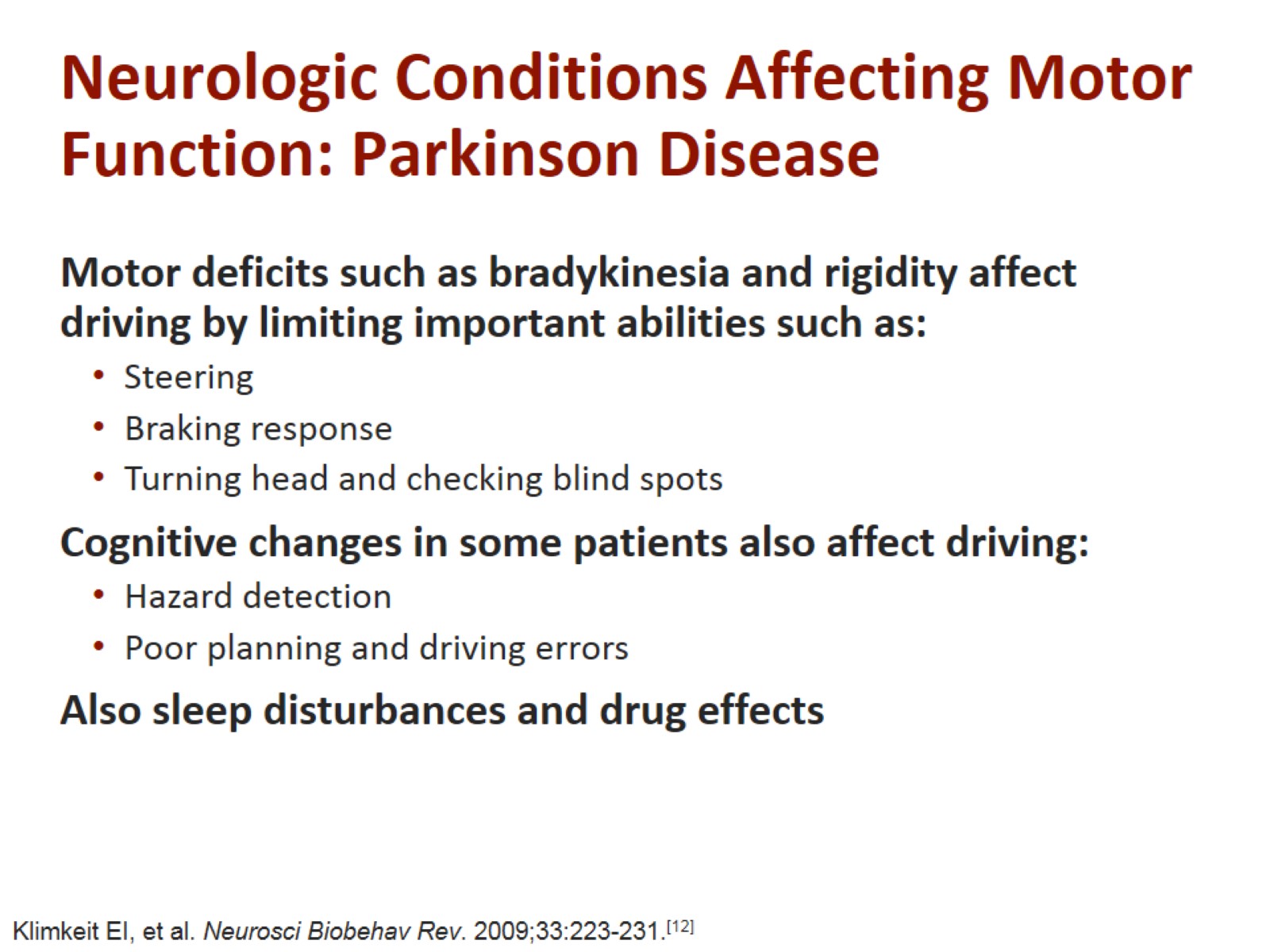 Neurologic Conditions Affecting Motor Function: Parkinson Disease
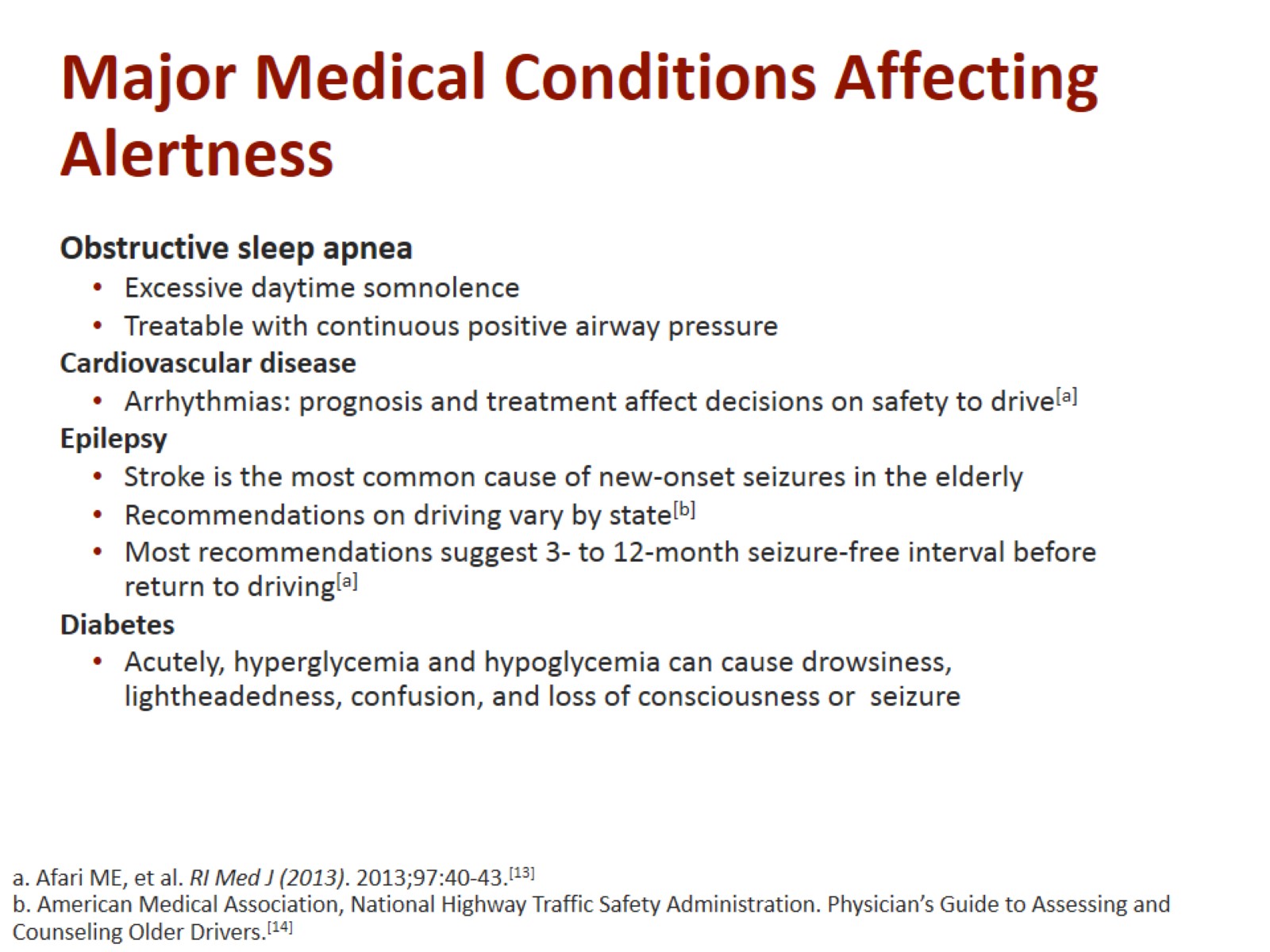 Major Medical Conditions Affecting Alertness
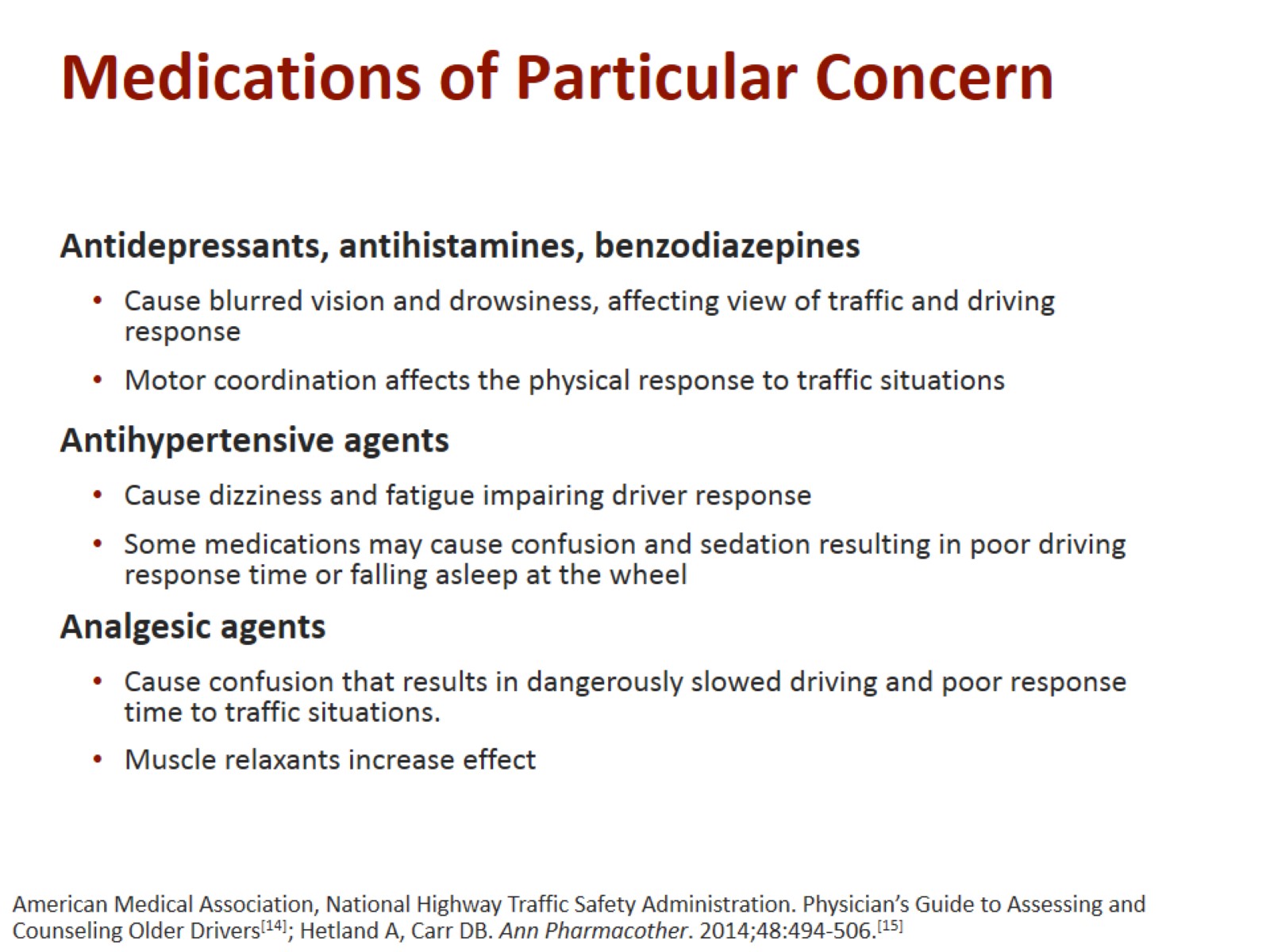 Medications of Particular Concern
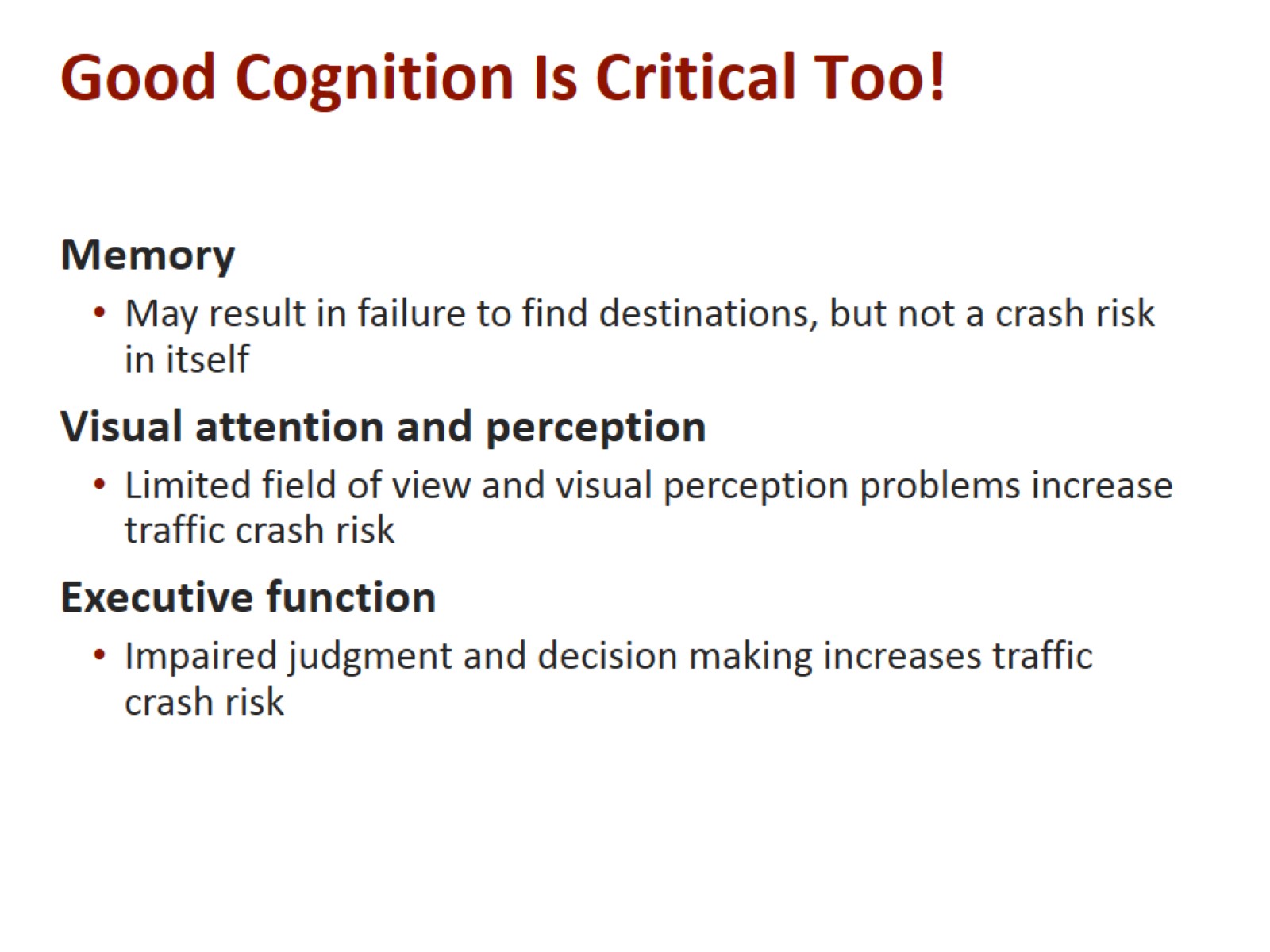 Good Cognition Is Critical Too!
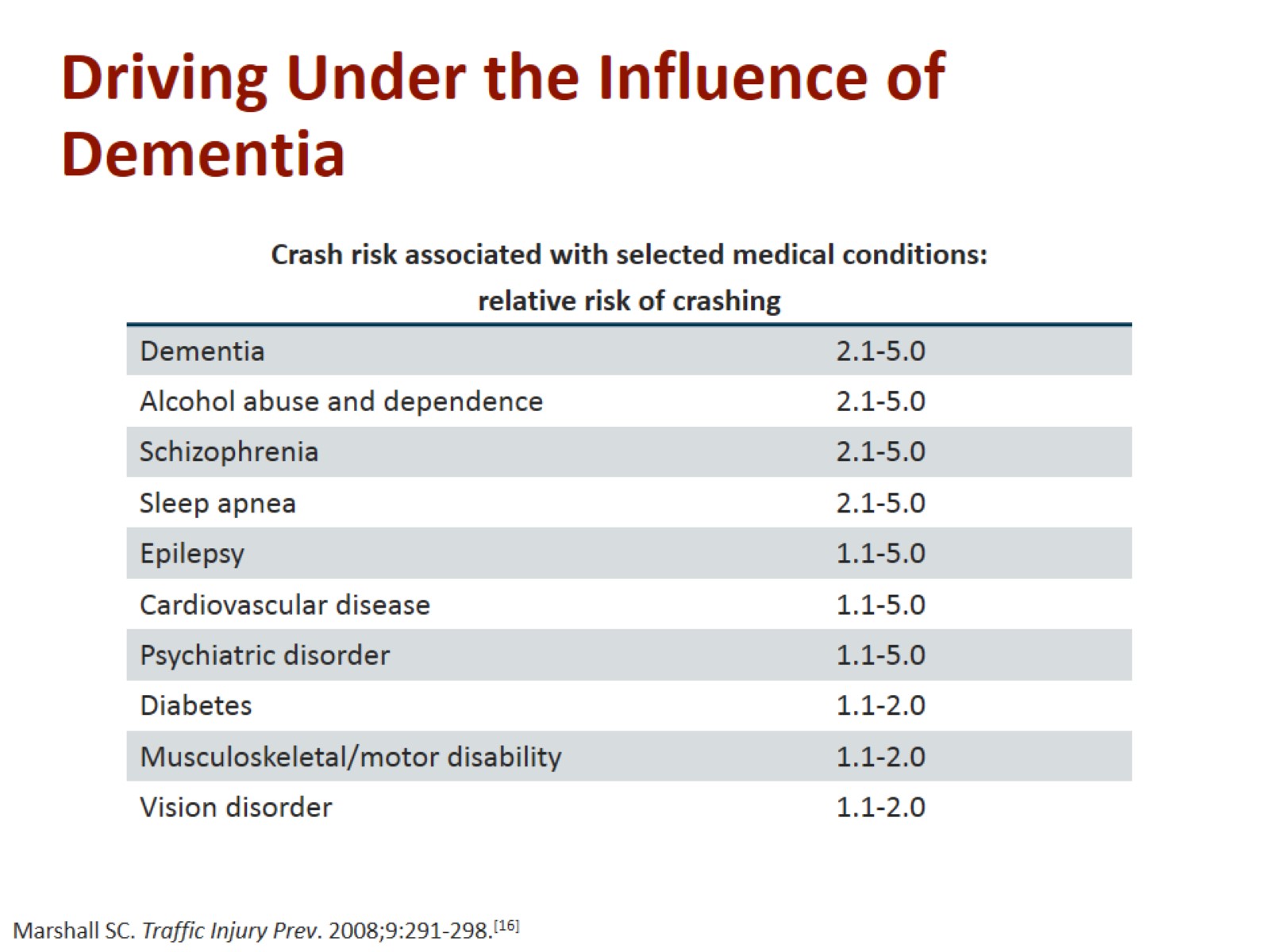 Driving Under the Influence of Dementia
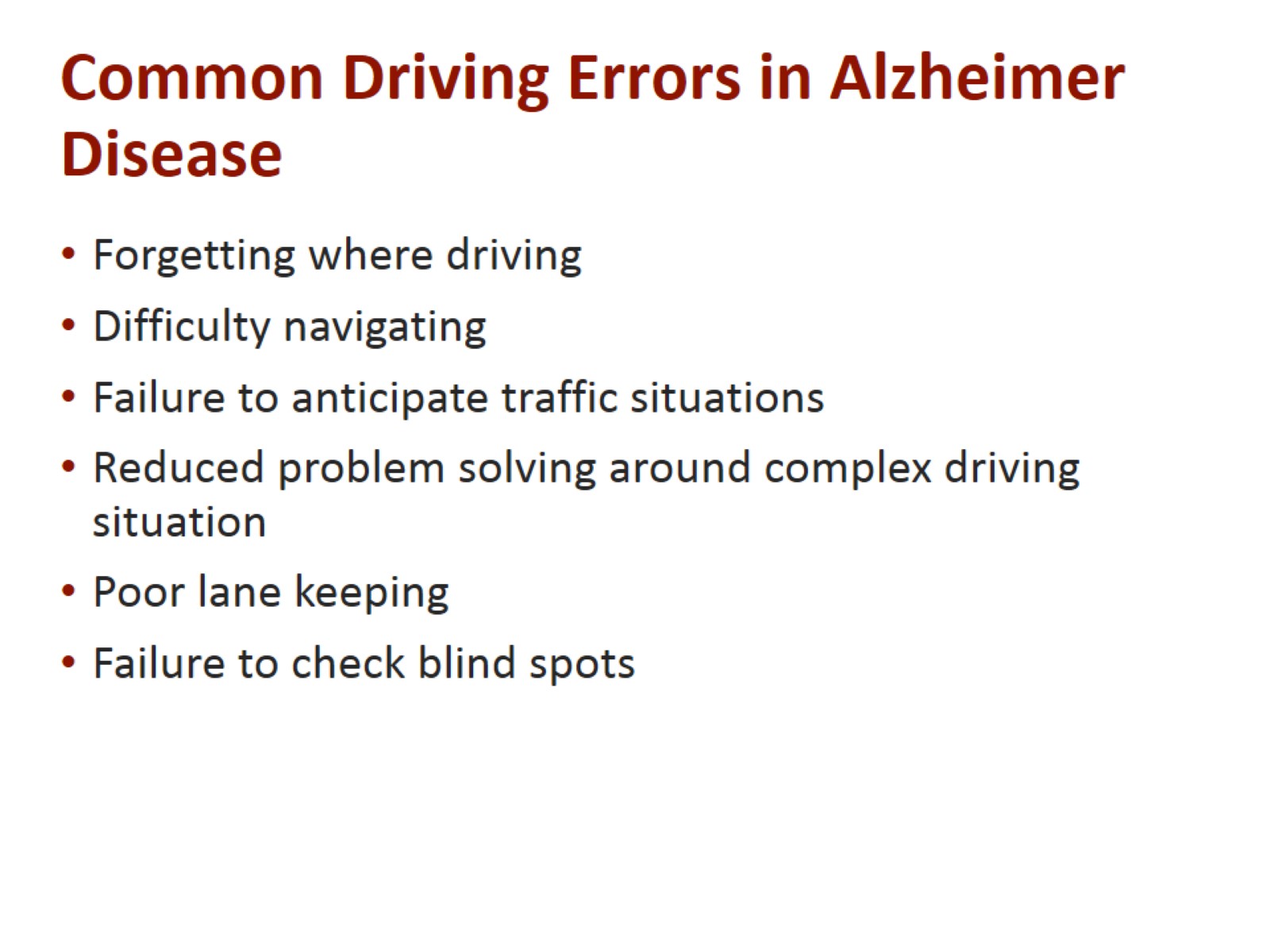 Common Driving Errors in Alzheimer Disease
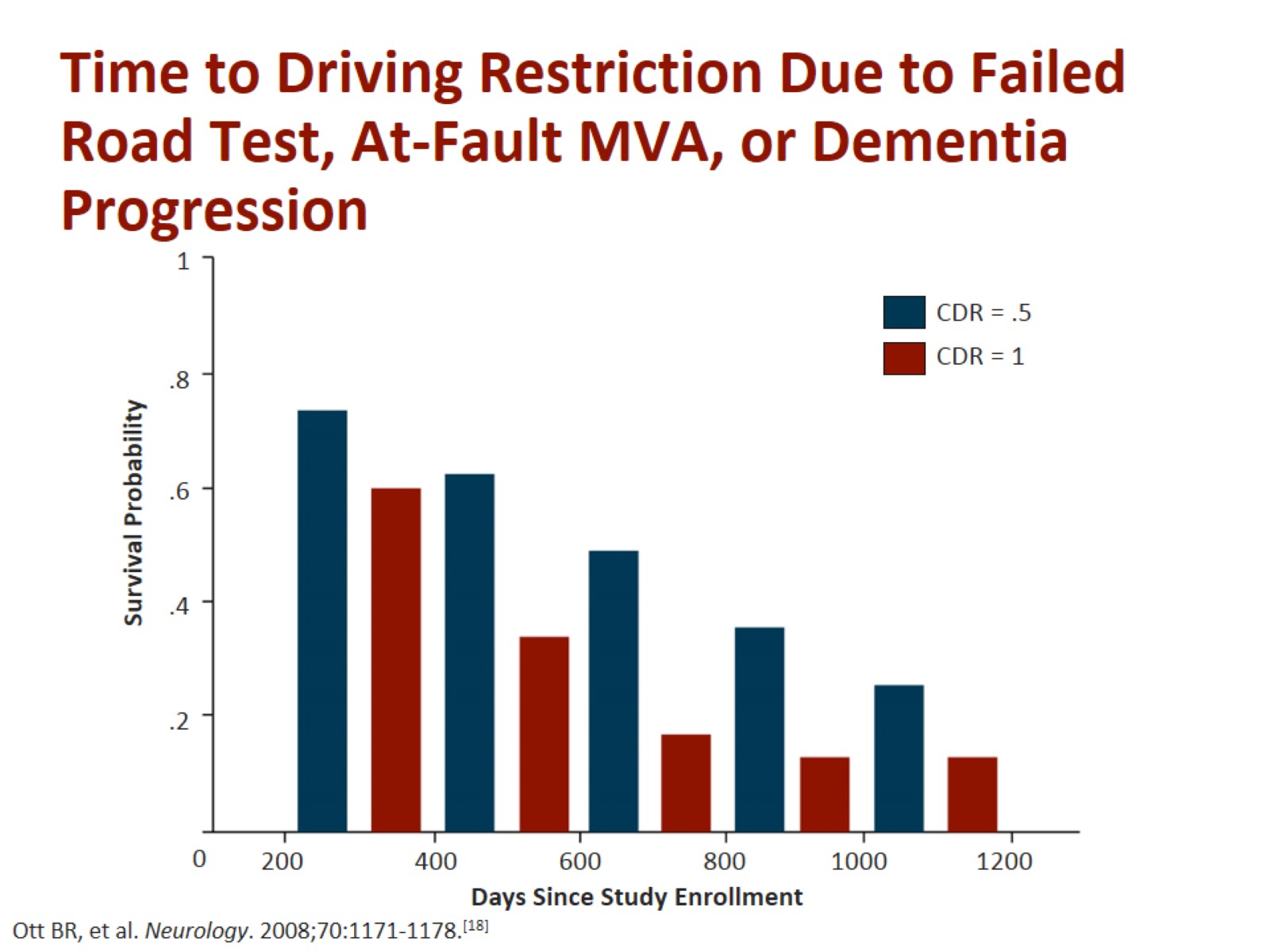 Time to Driving Restriction Due to Failed Road Test, At-Fault MVA, or Dementia Progression
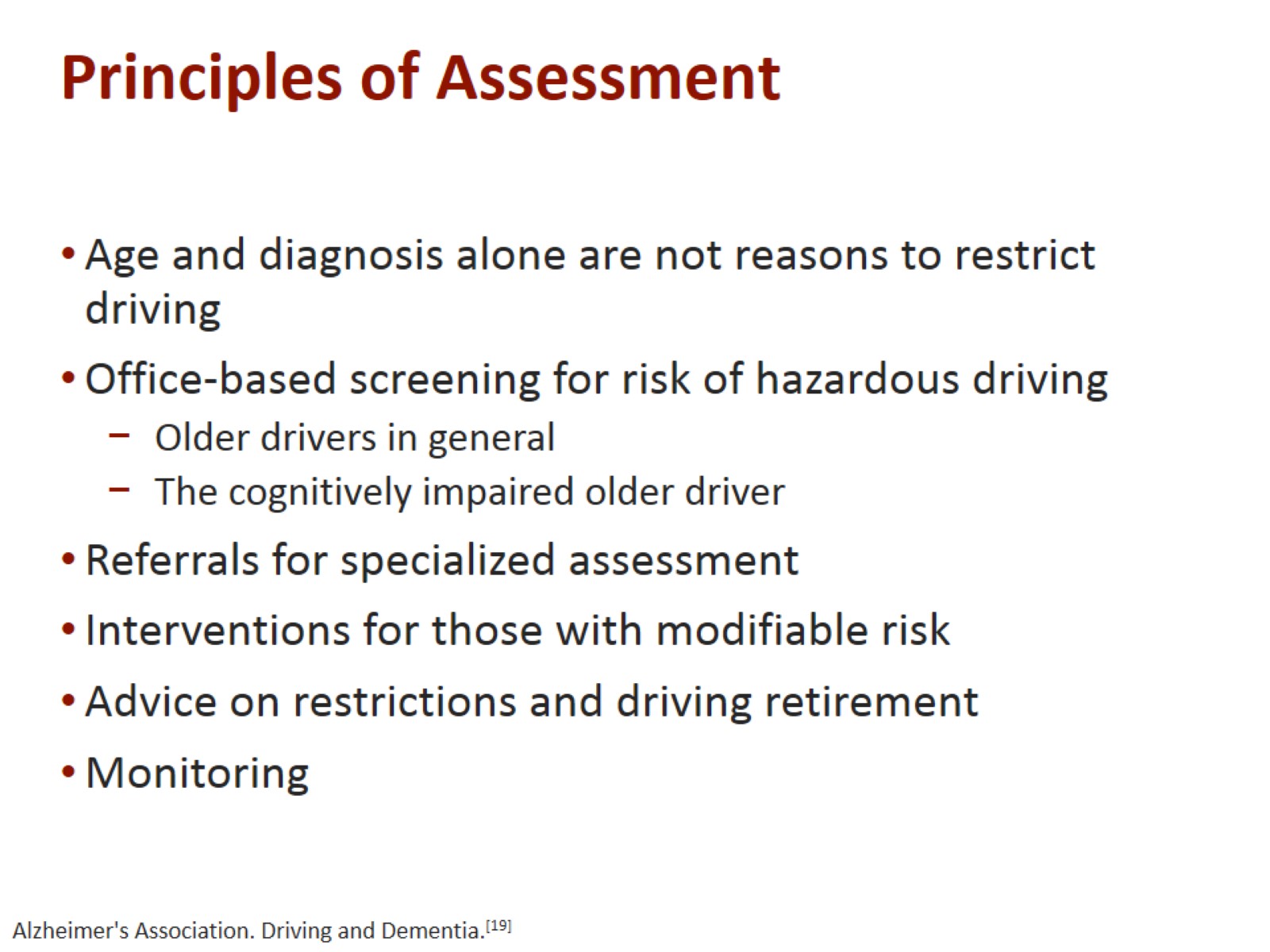 Principles of Assessment
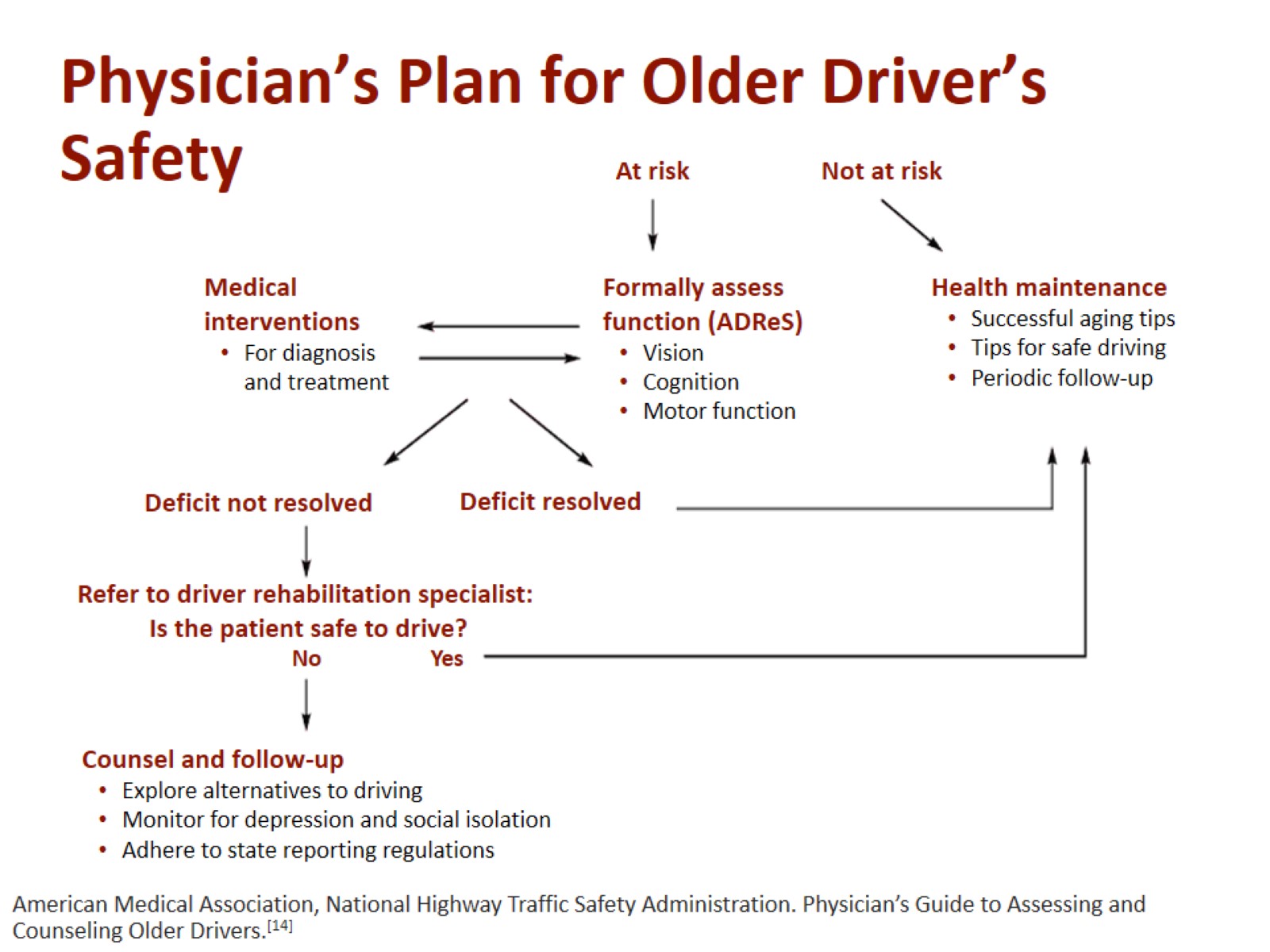 Physician’s Plan for Older Driver’s Safety
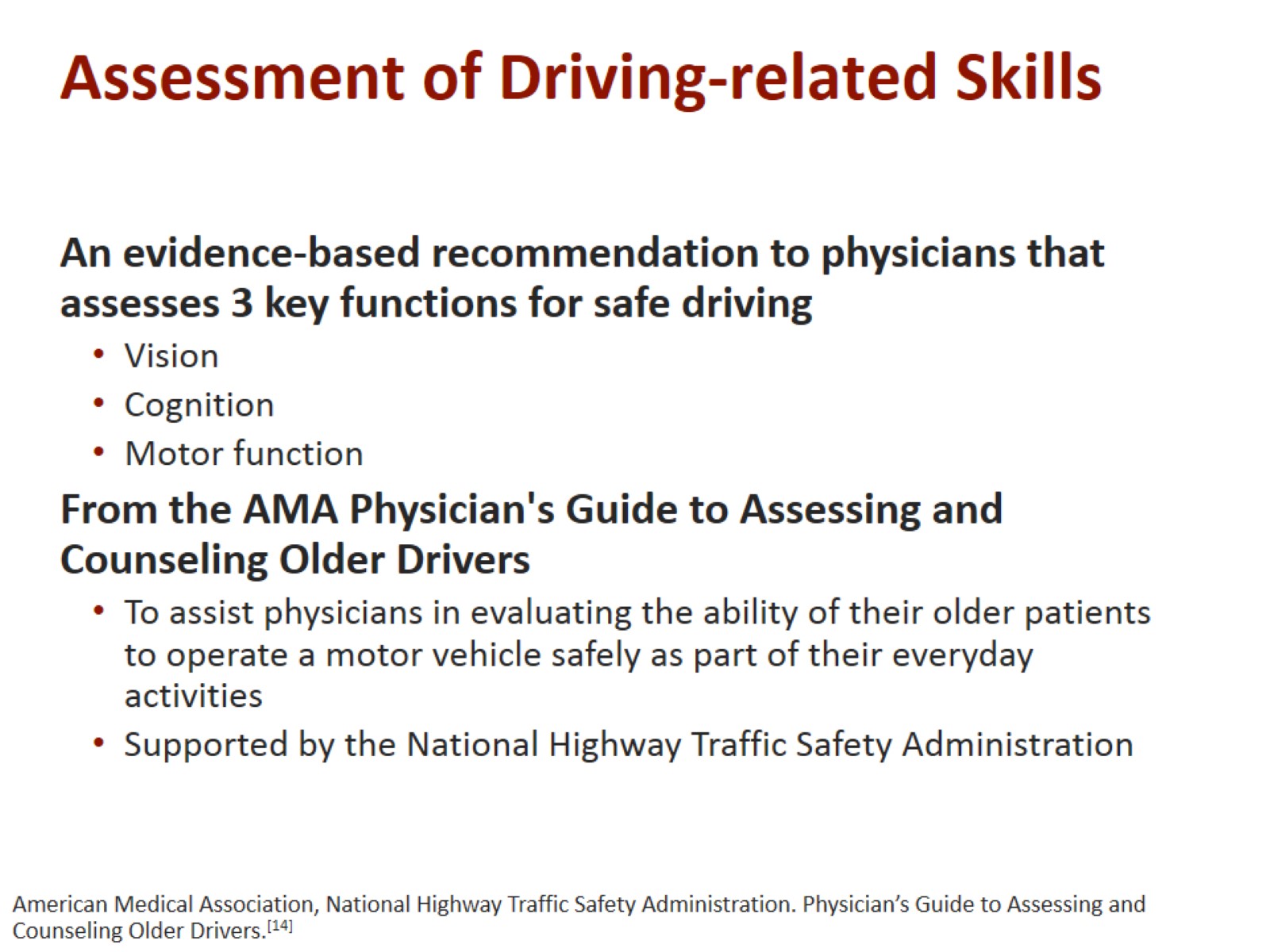 Assessment of Driving-related Skills
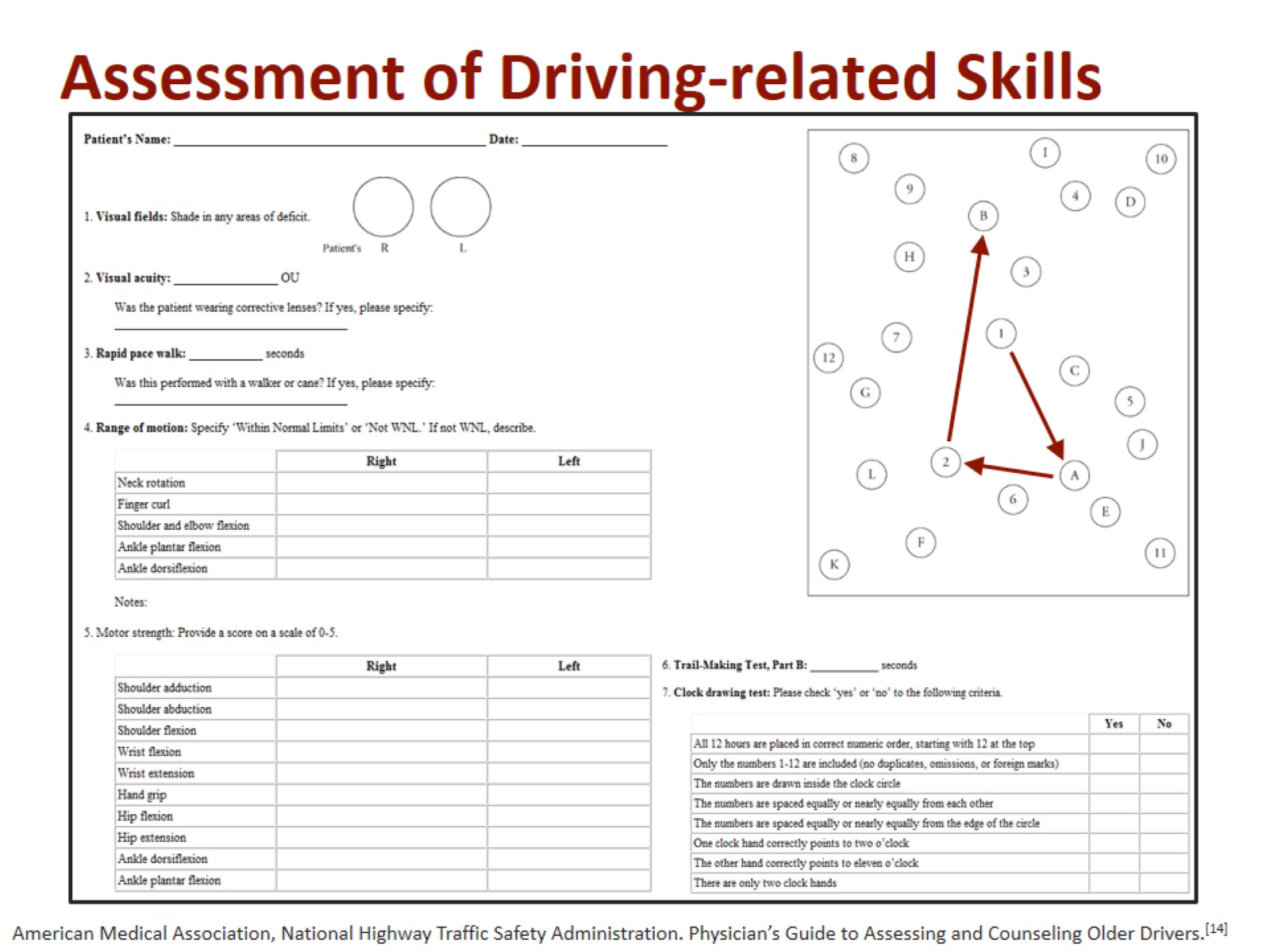 Assessment of Driving-related Skills
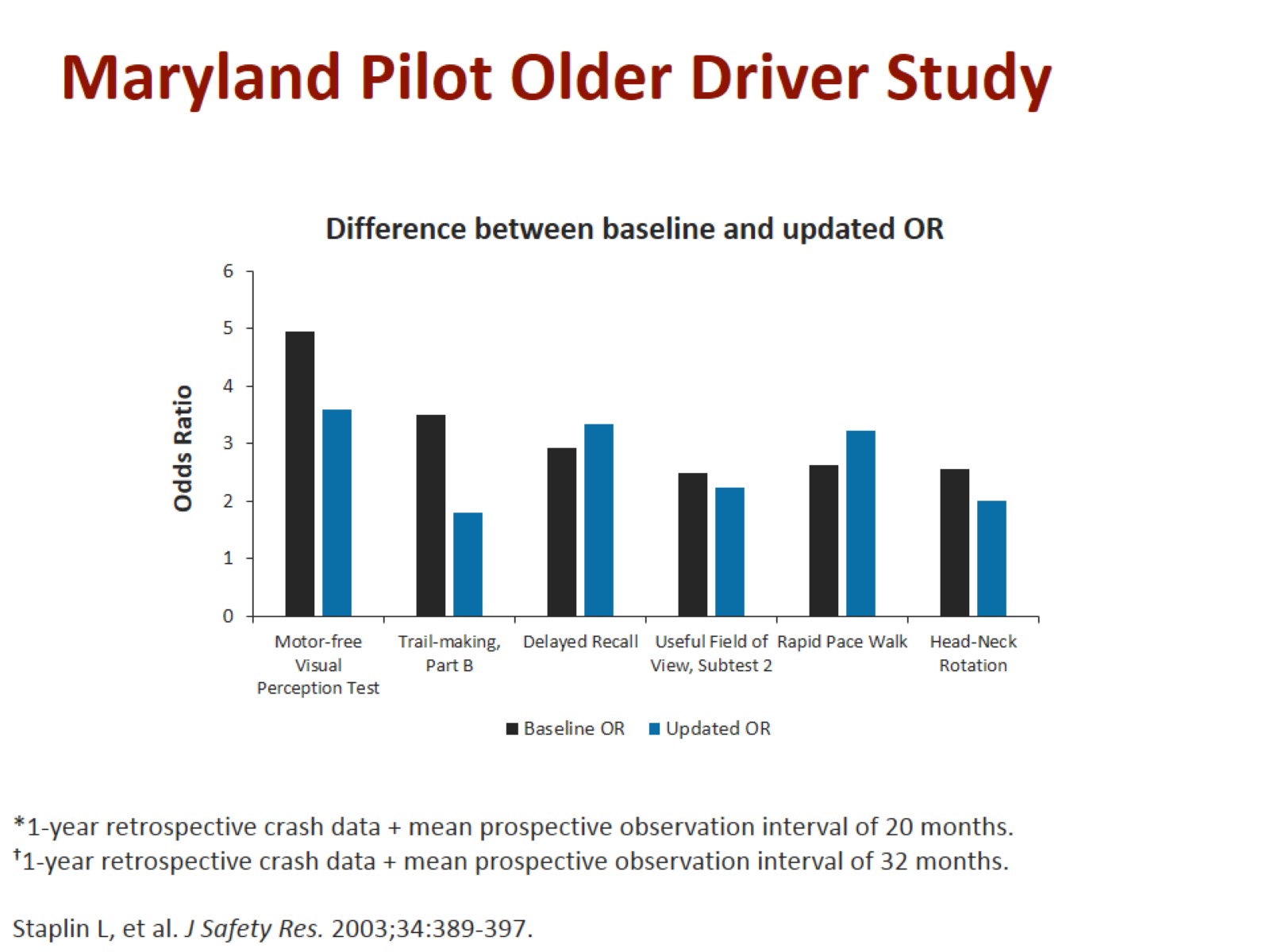 Maryland Pilot Older Driver Study
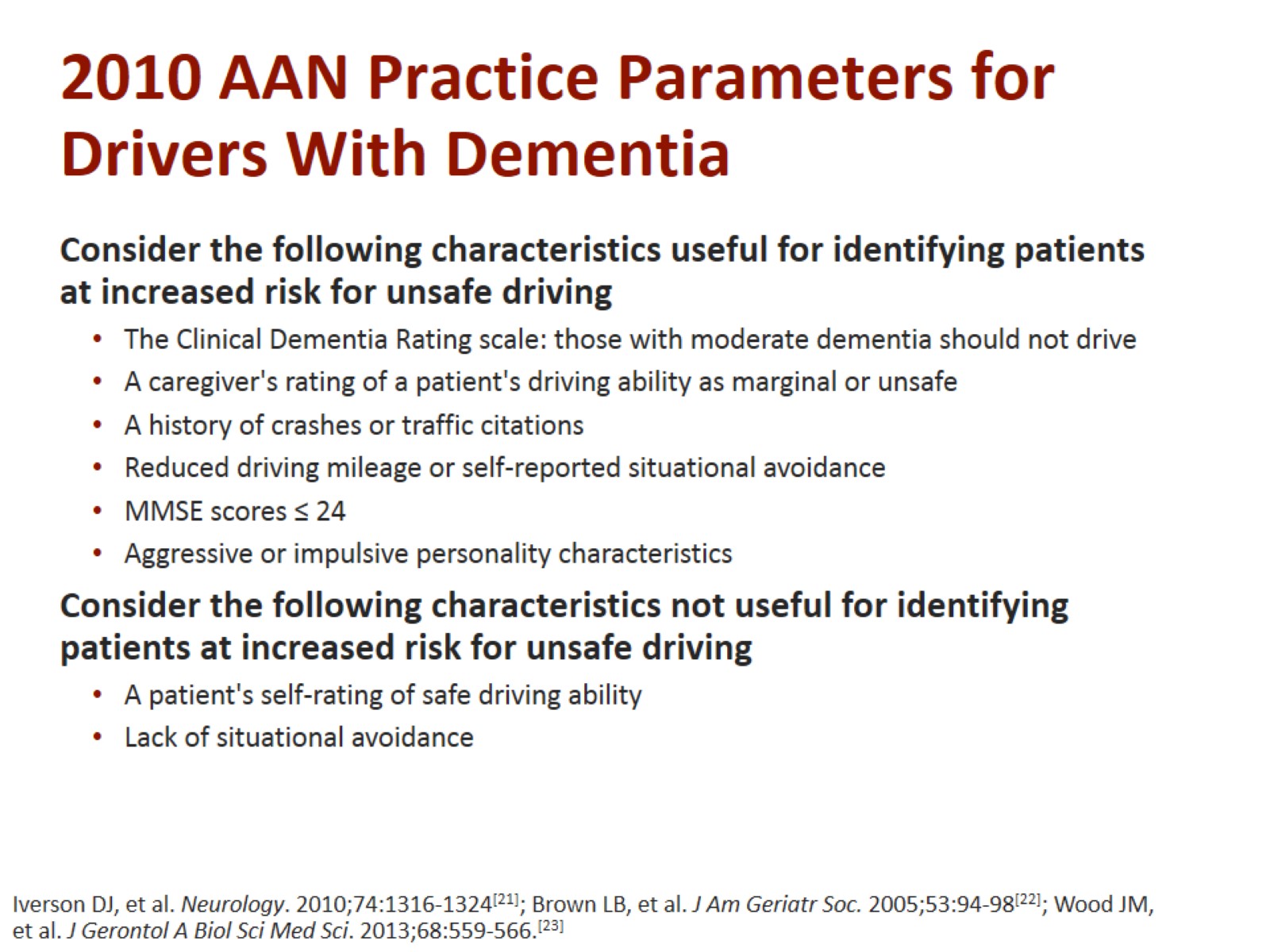 2010 AAN Practice Parameters for Drivers With Dementia
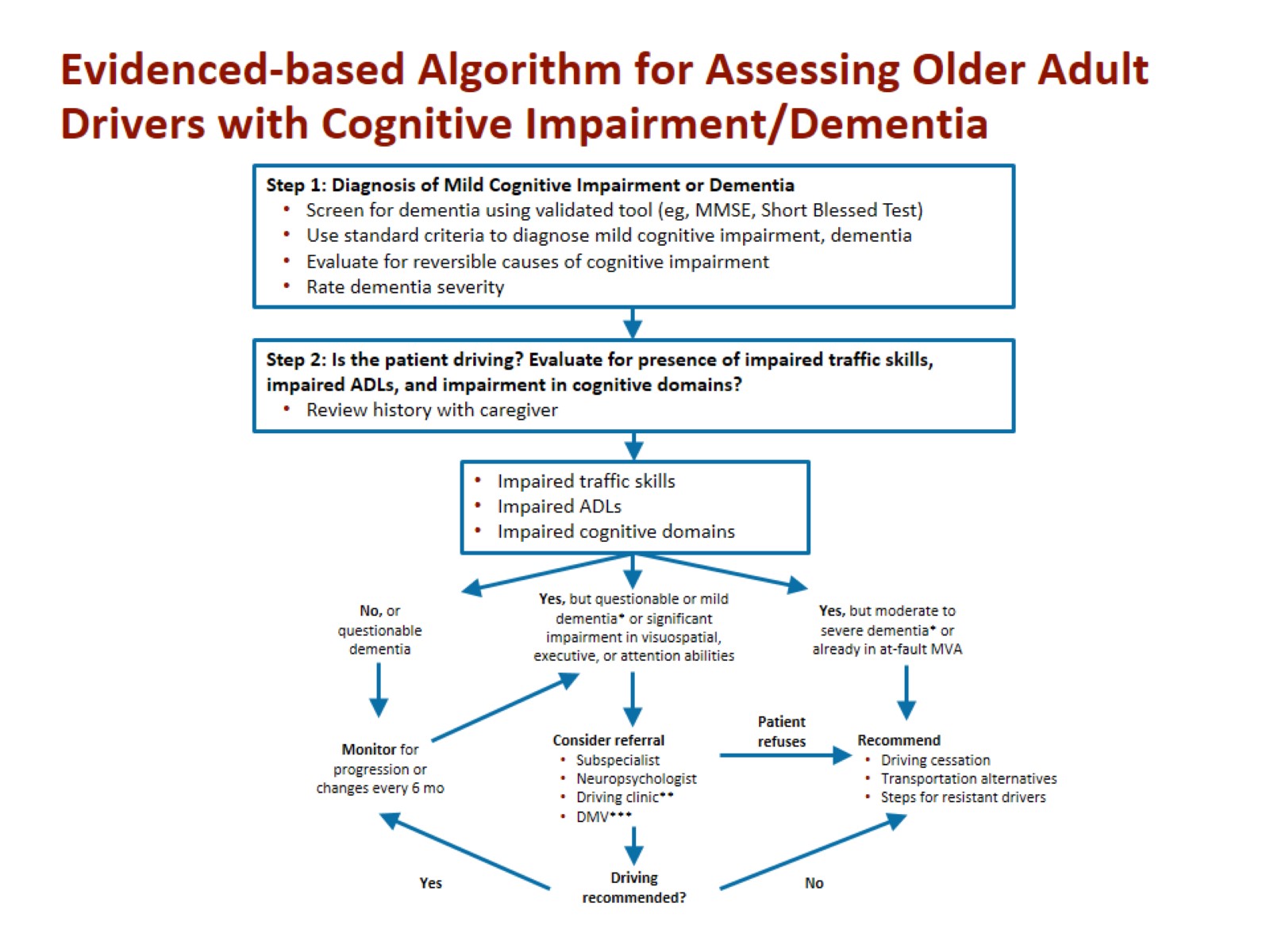 Evidenced-based Algorithm for Assessing Older Adult Drivers with Cognitive Impairment/Dementia
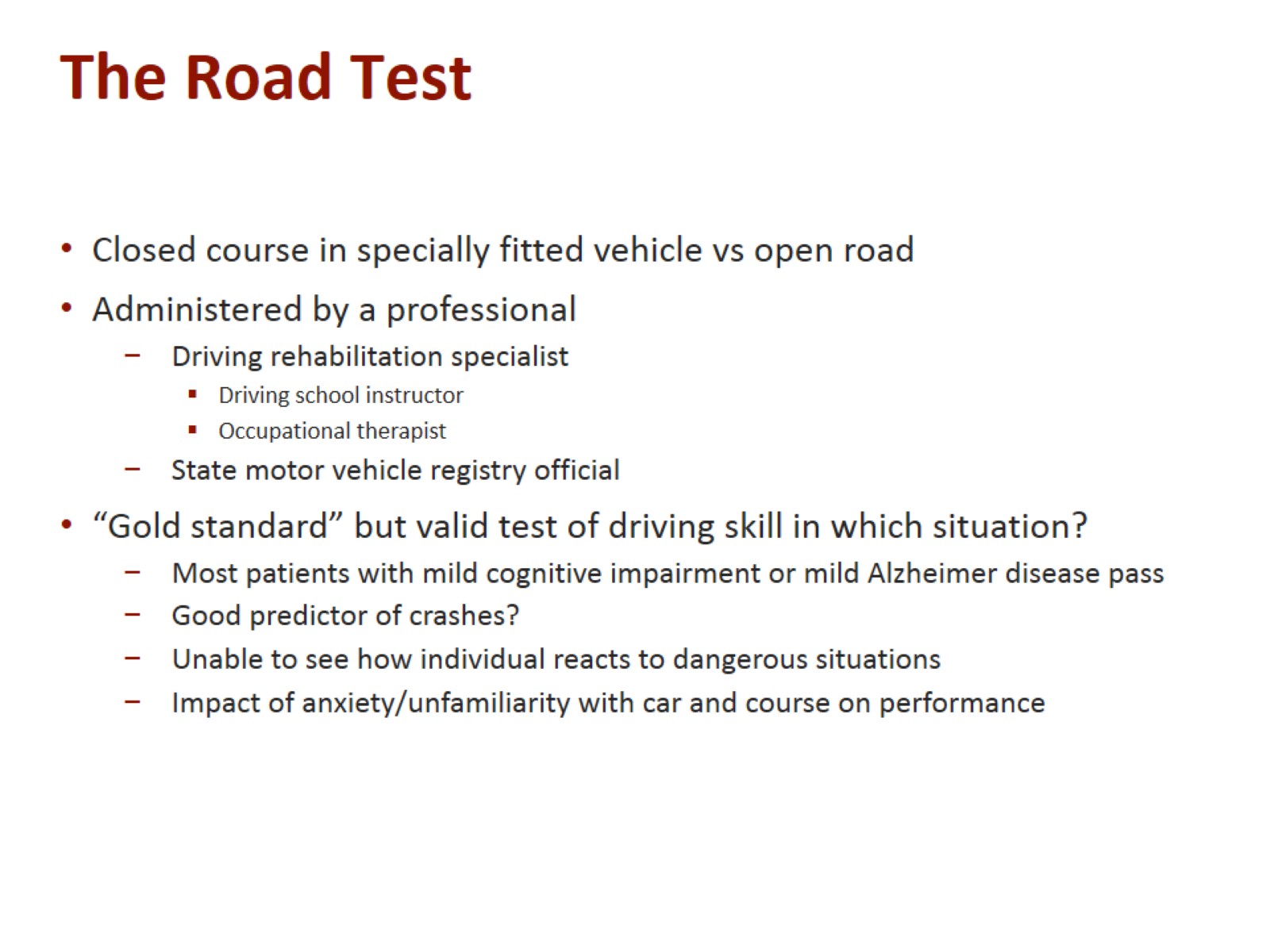 The Road Test
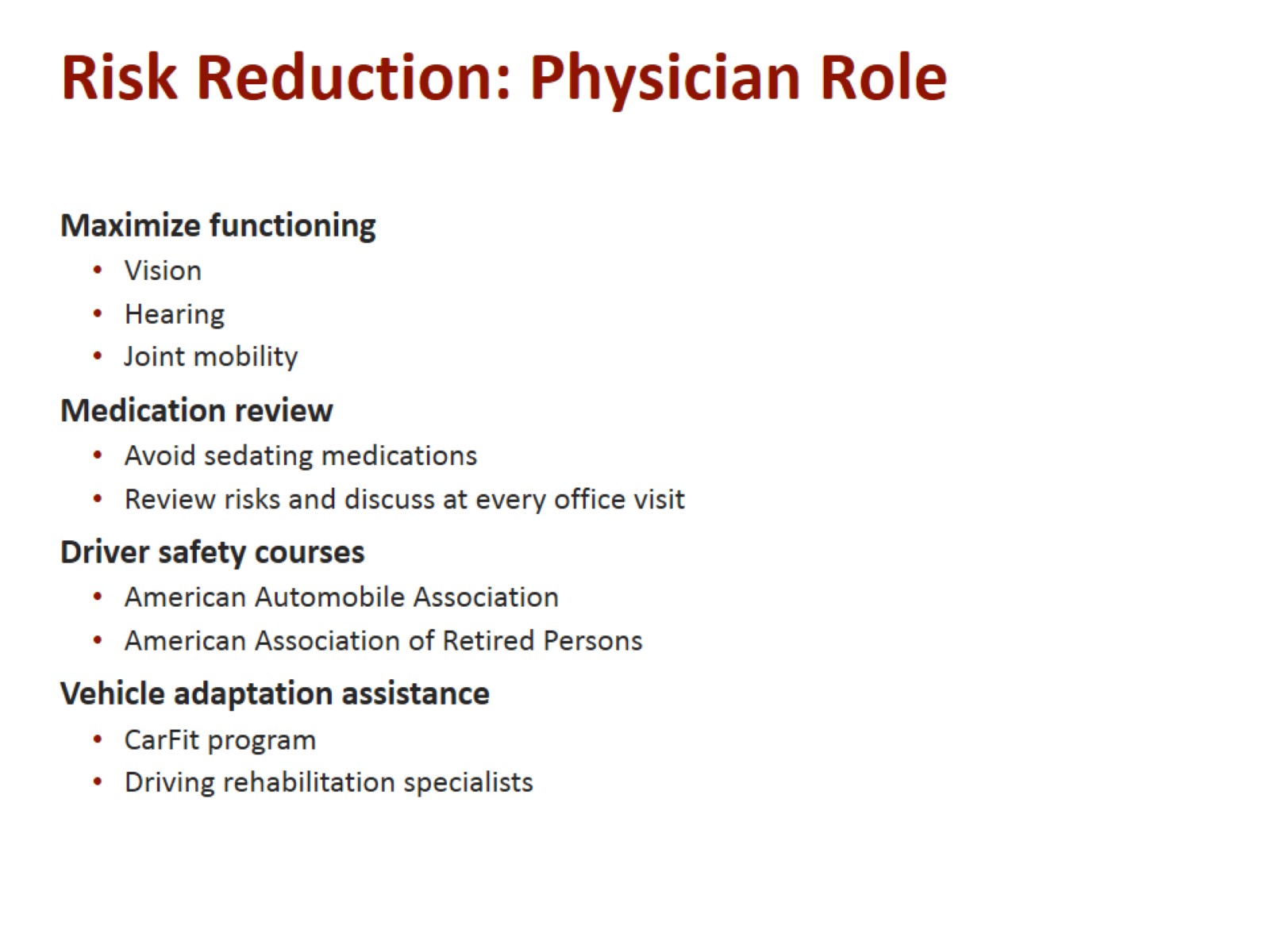 Risk Reduction: Physician Role
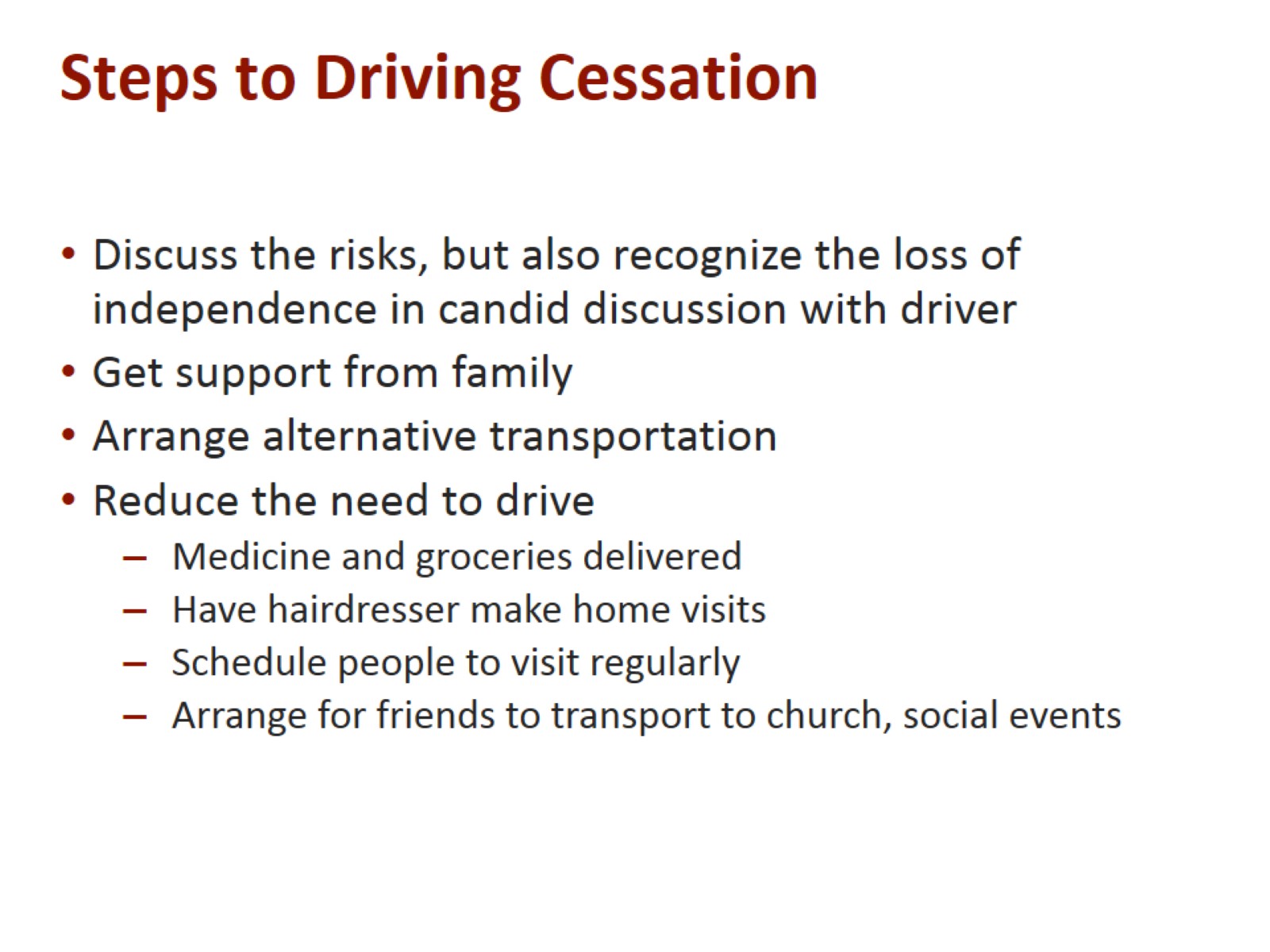 Steps to Driving Cessation
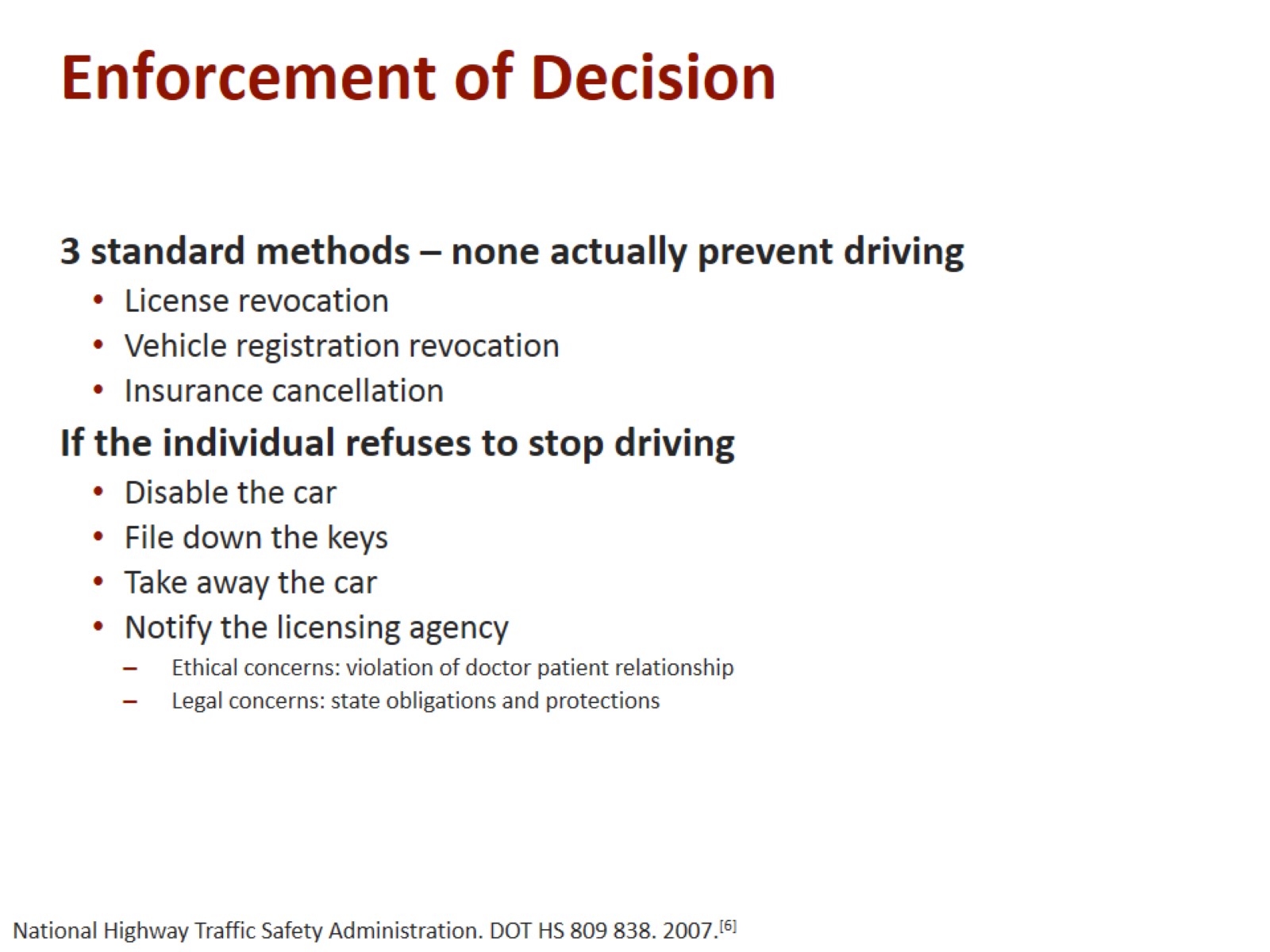 Enforcement of Decision
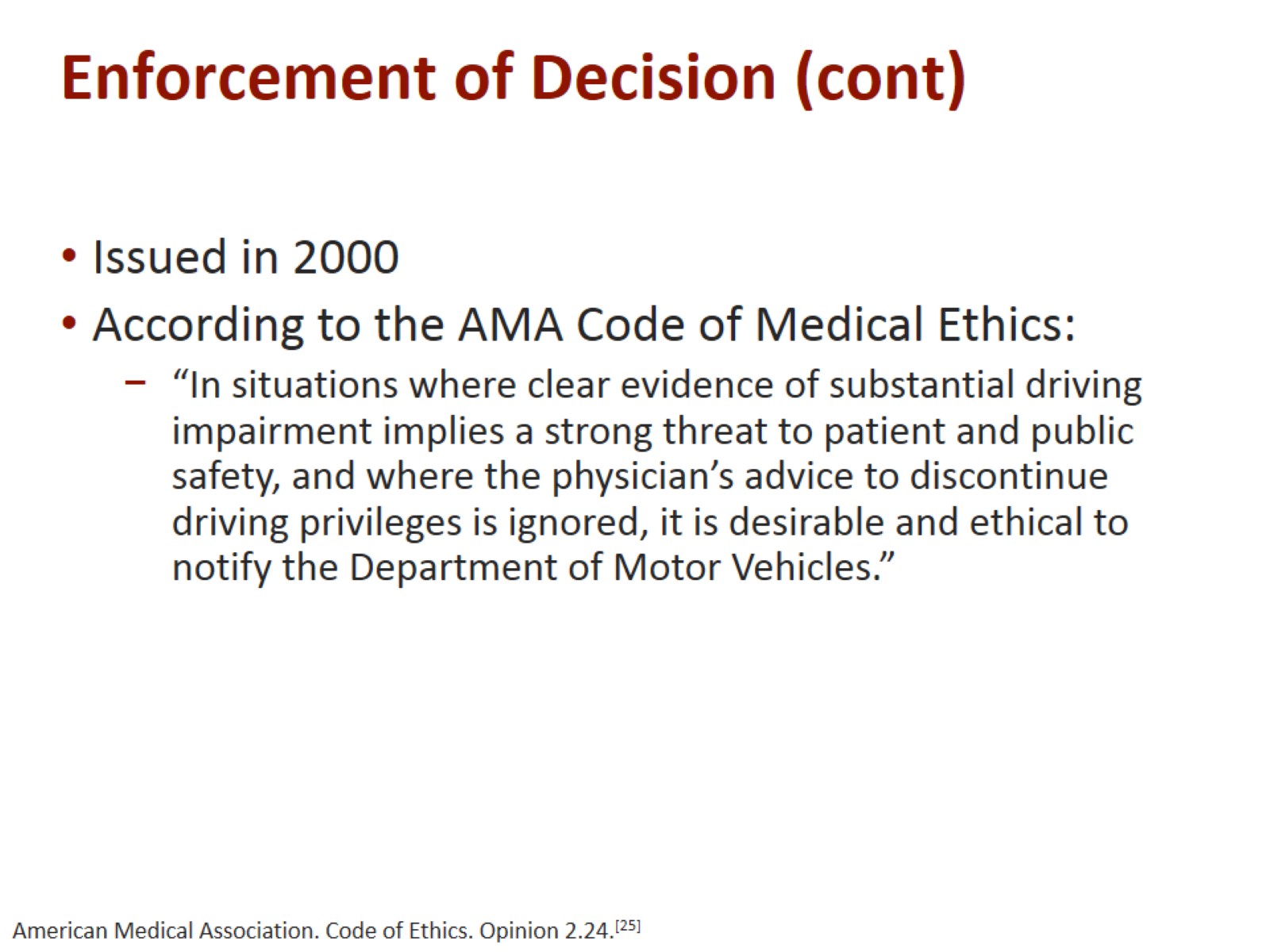 Enforcement of Decision (cont)
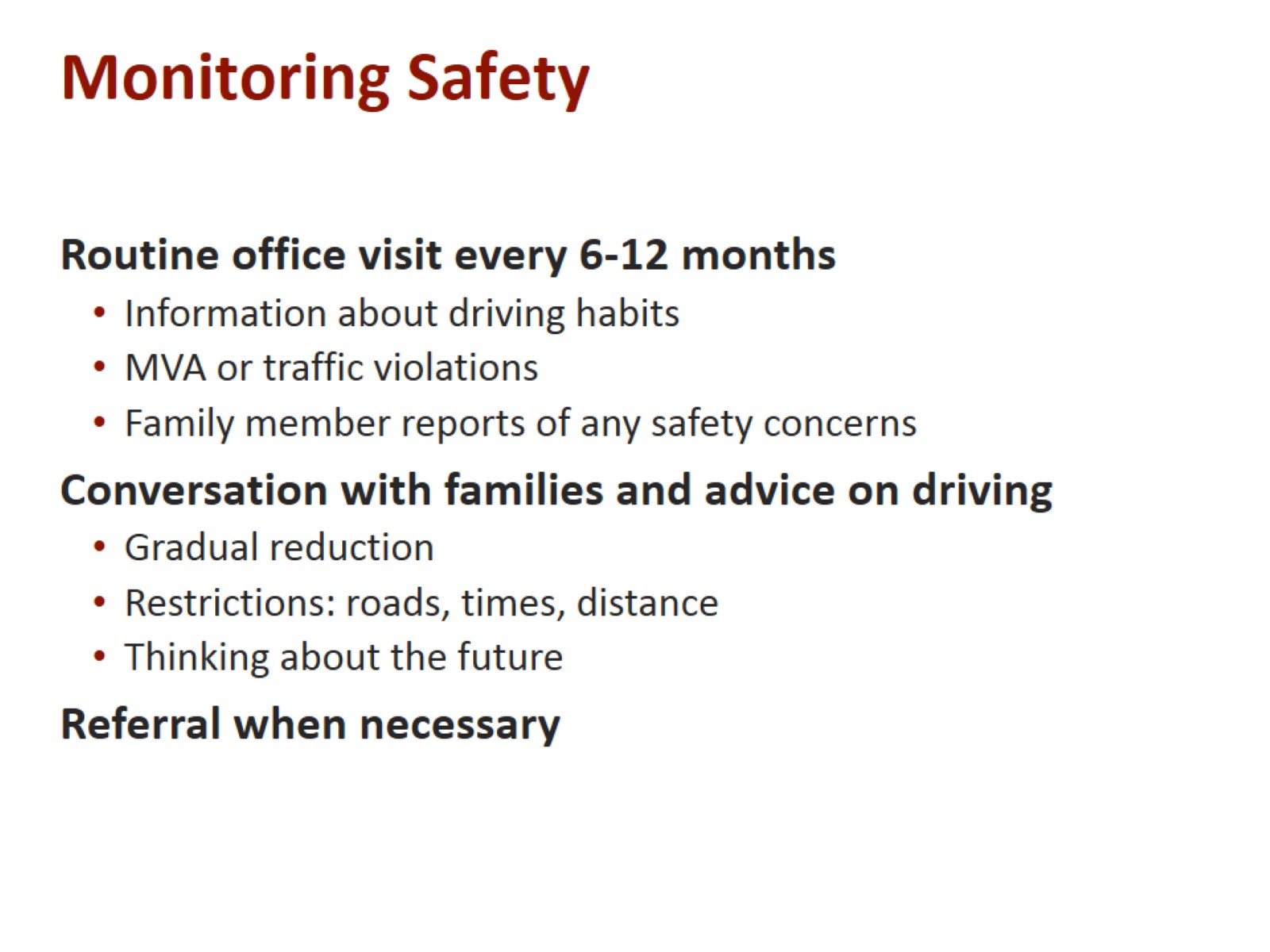 Monitoring Safety
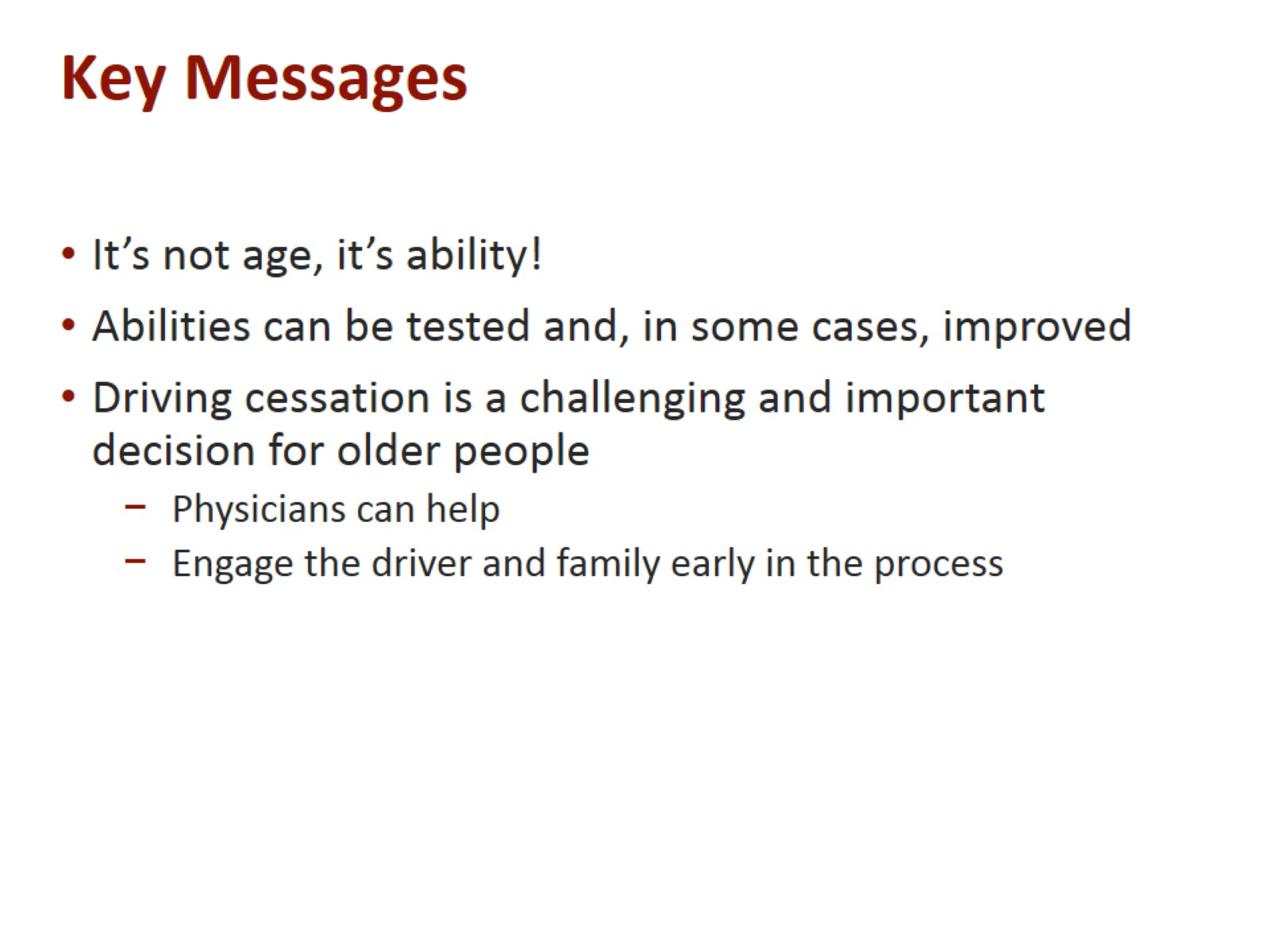 Key Messages
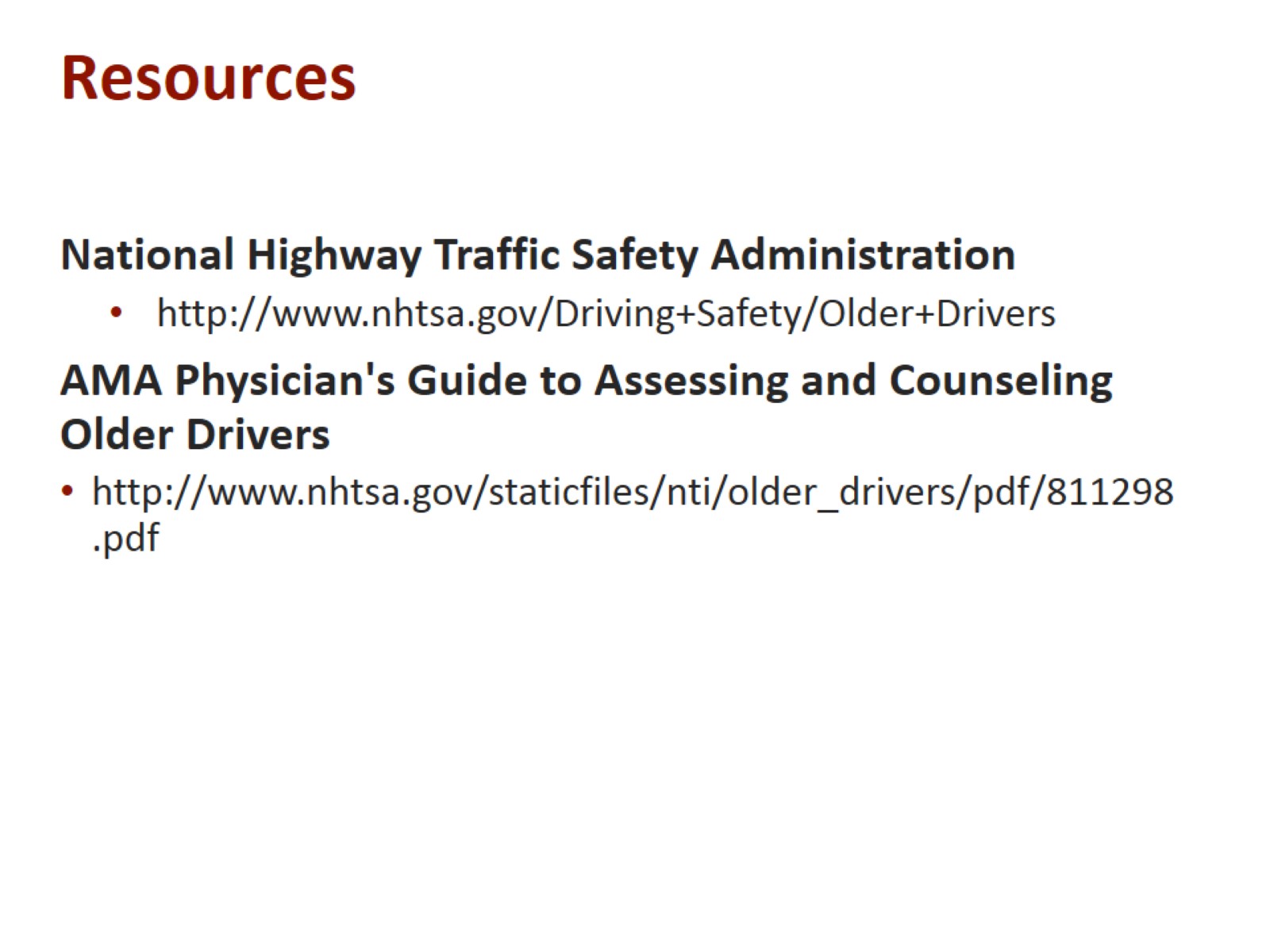 Resources
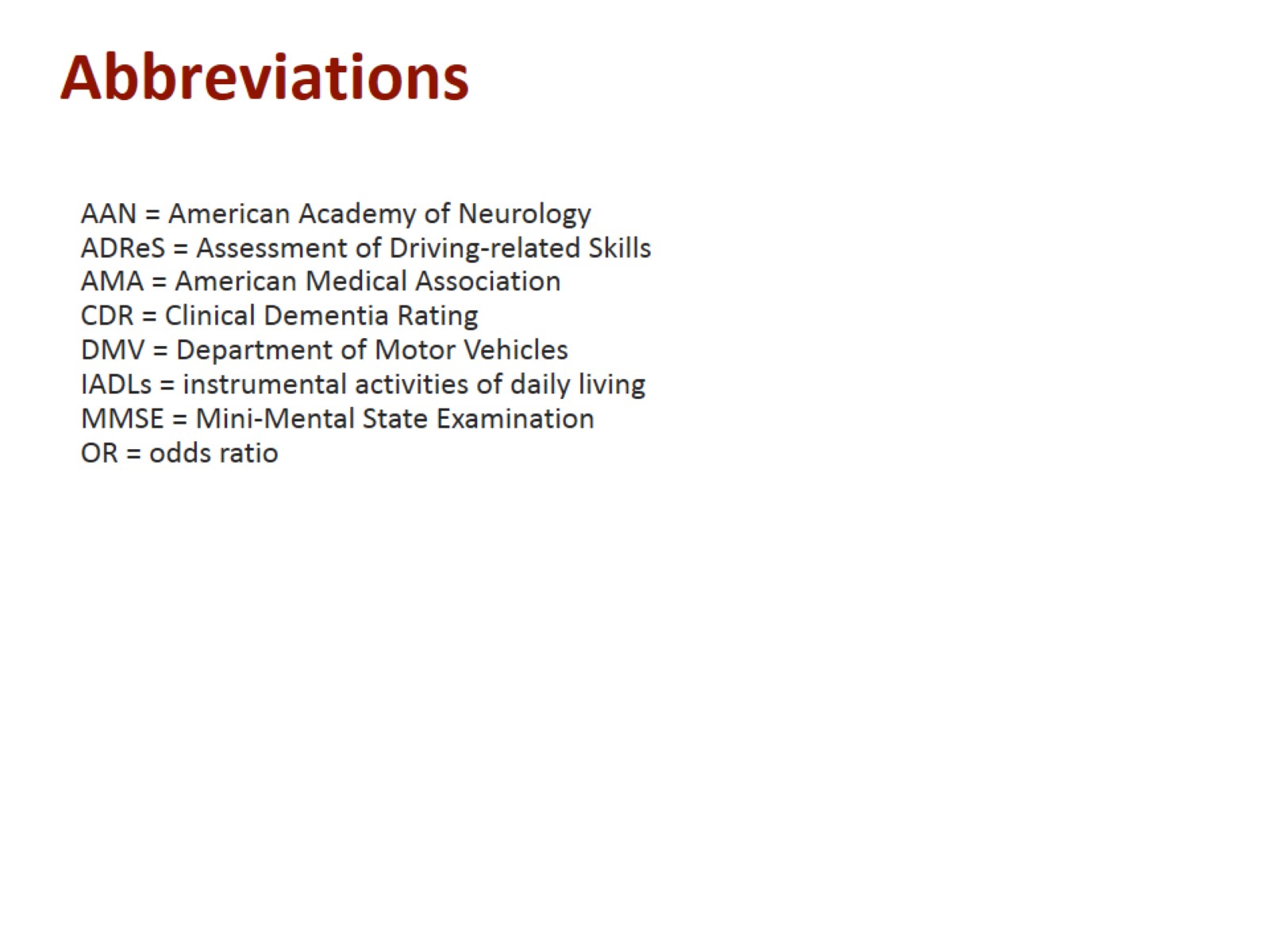 Abbreviations